Deň Slovenska
26. 11. 2010
Lendak
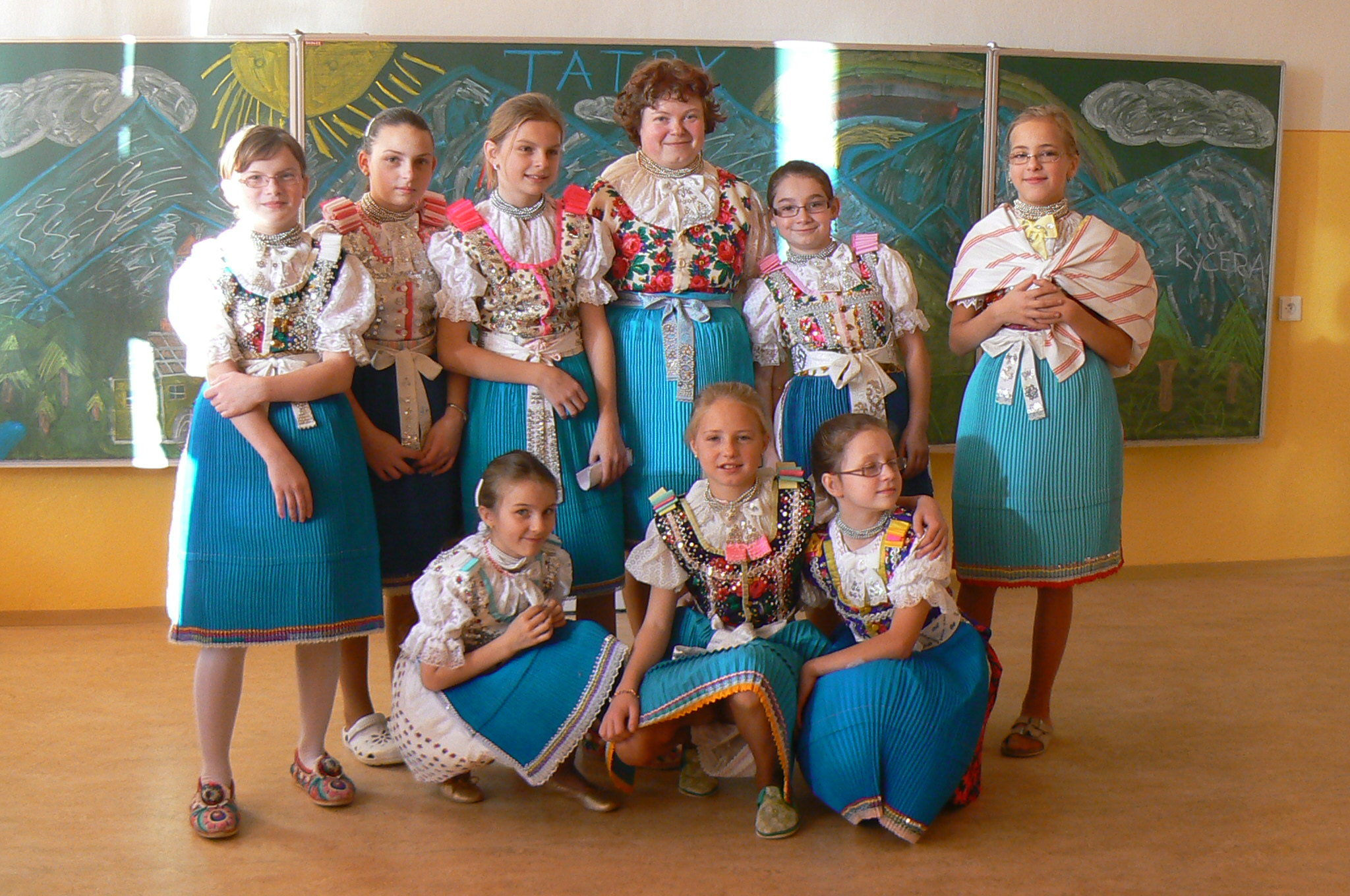 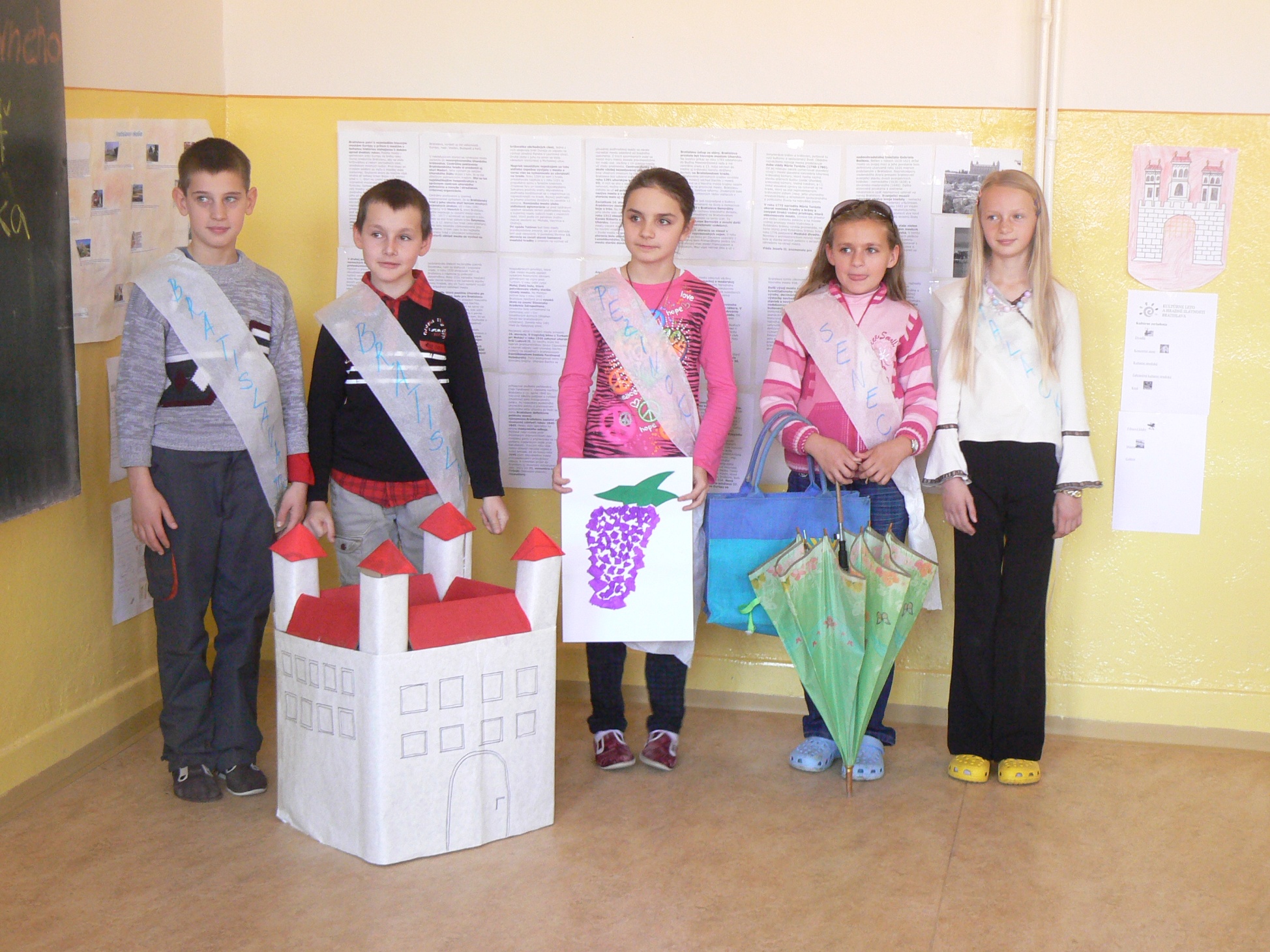 Bratislavský kraj
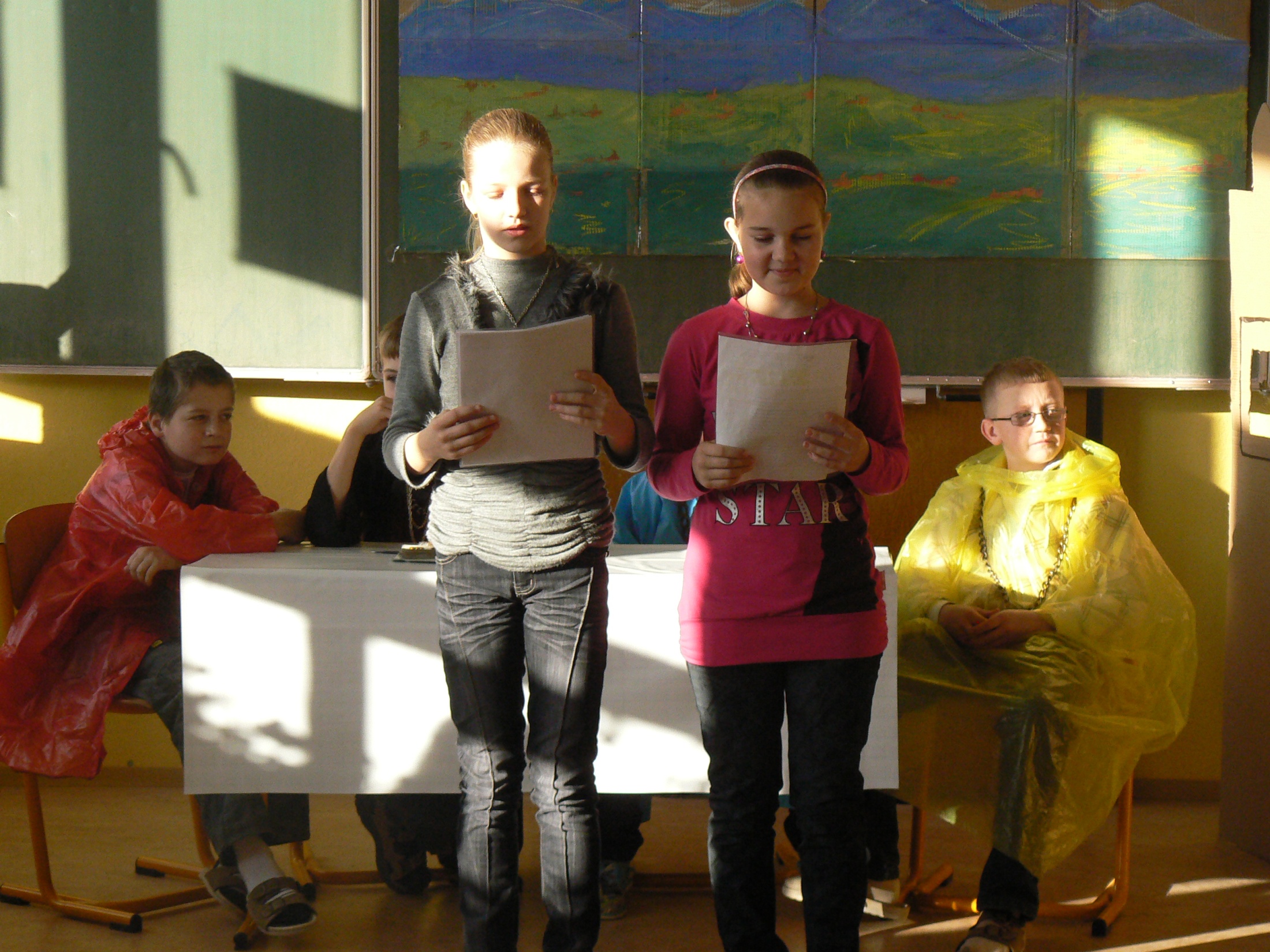 Kežmarok
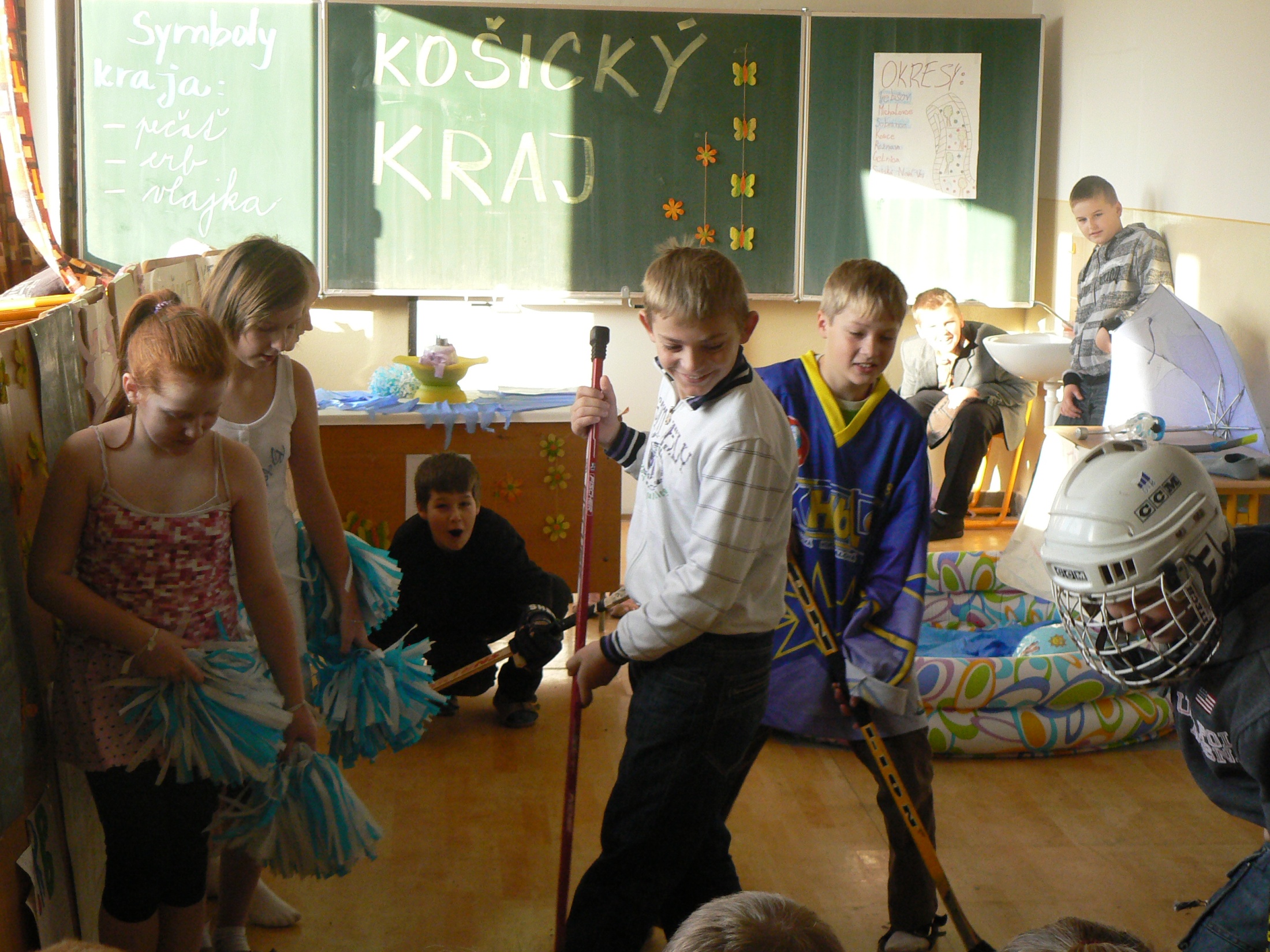 Košický kraj
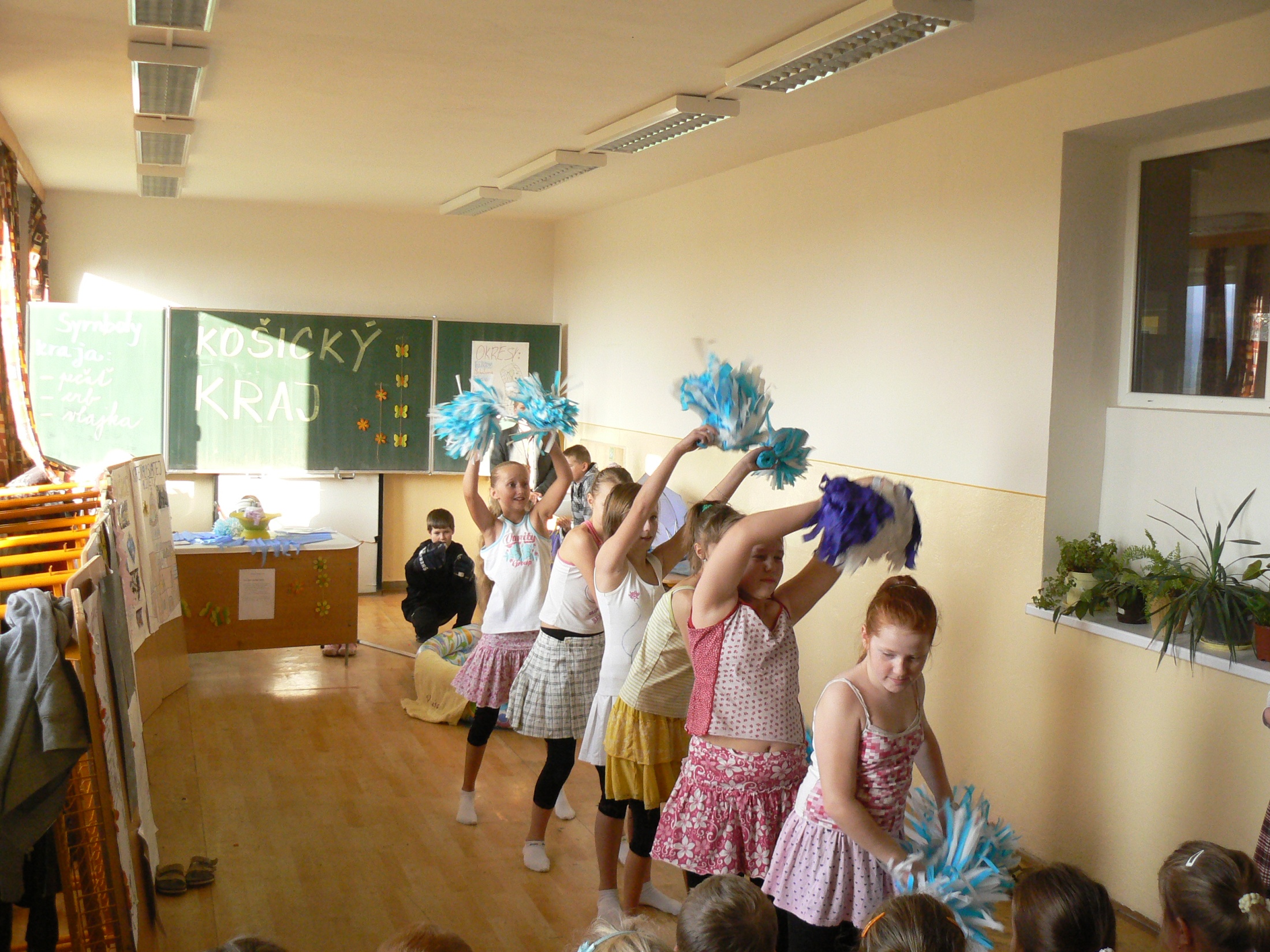 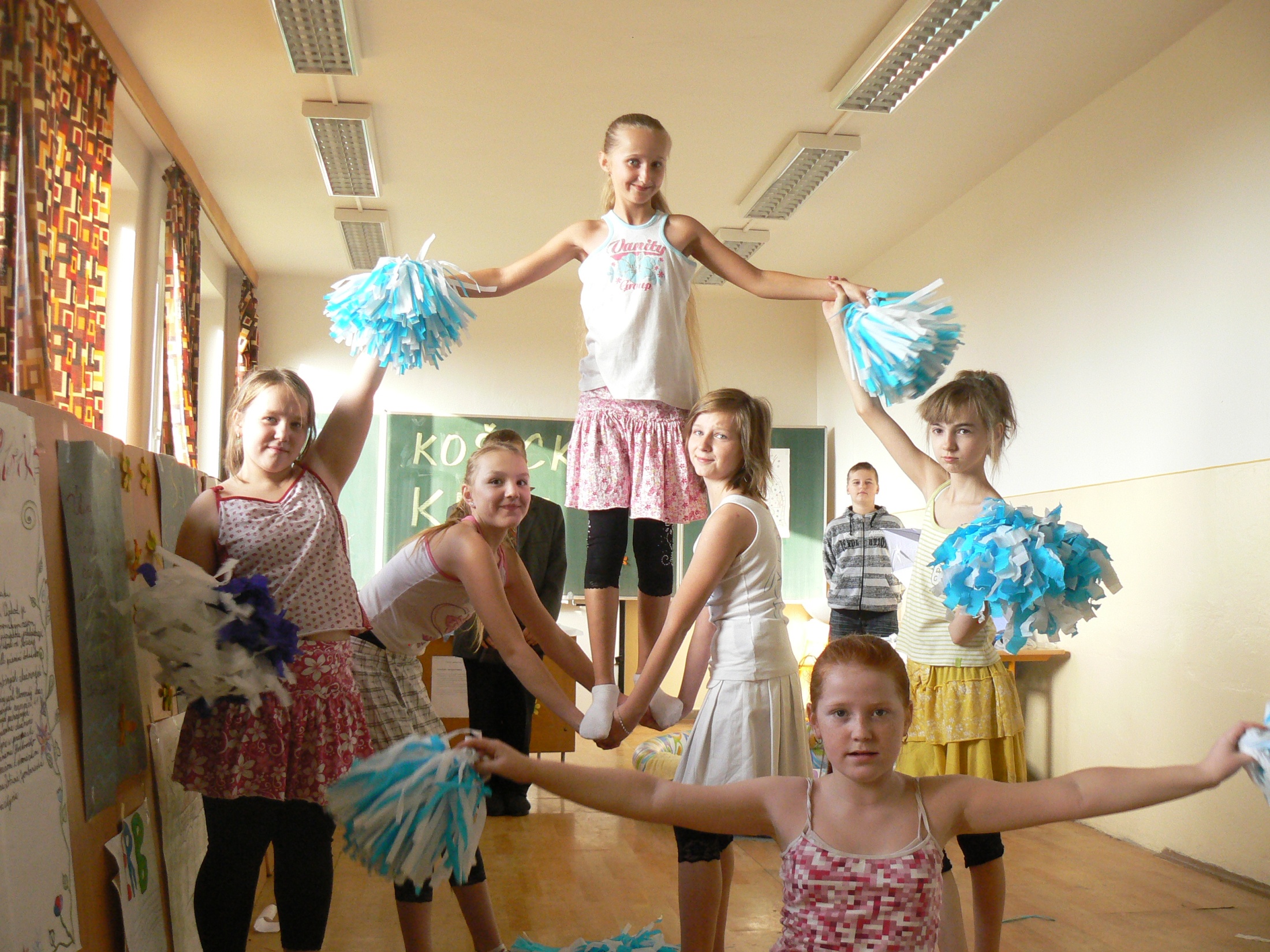 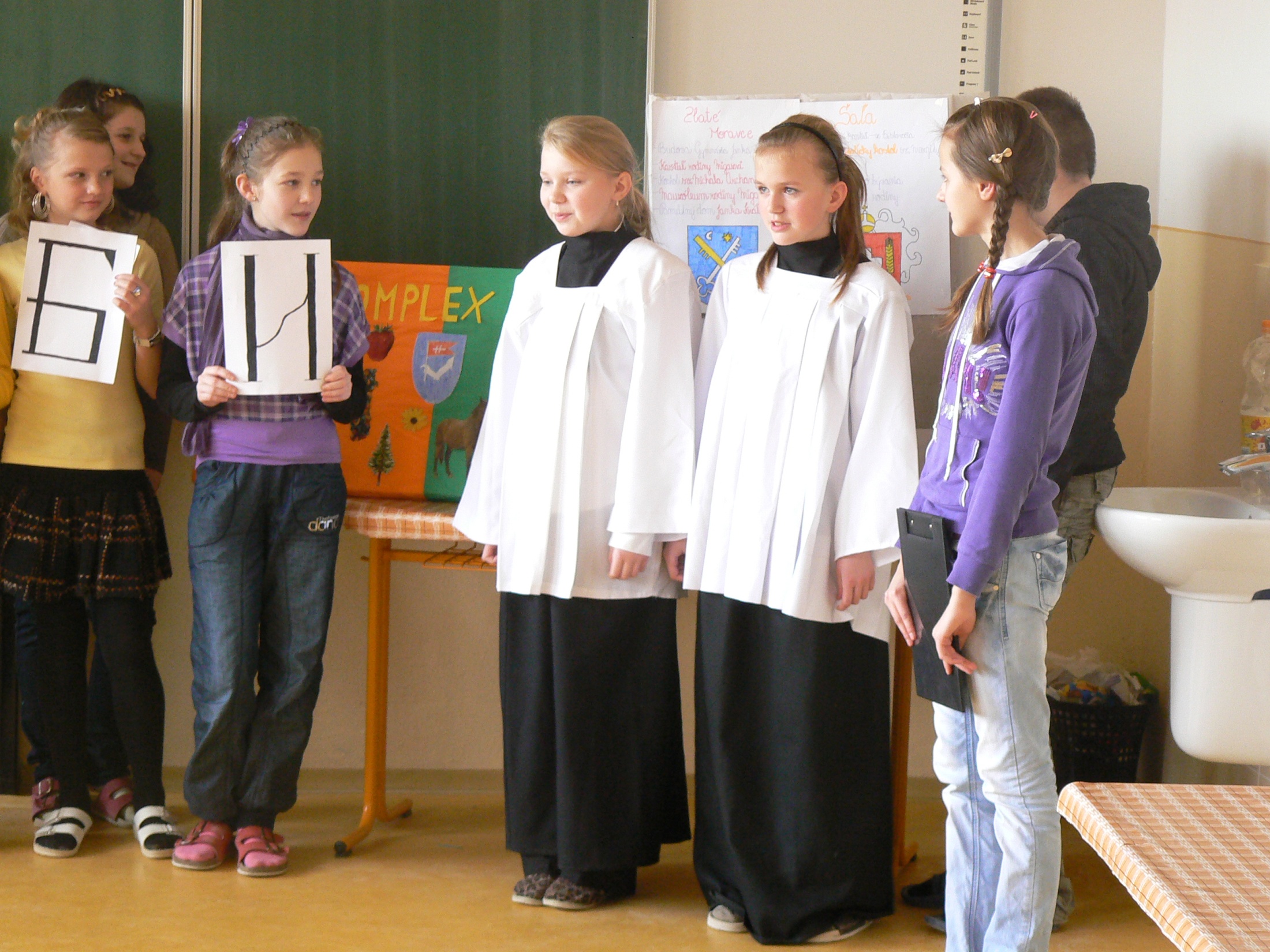 Nitriansky kraj
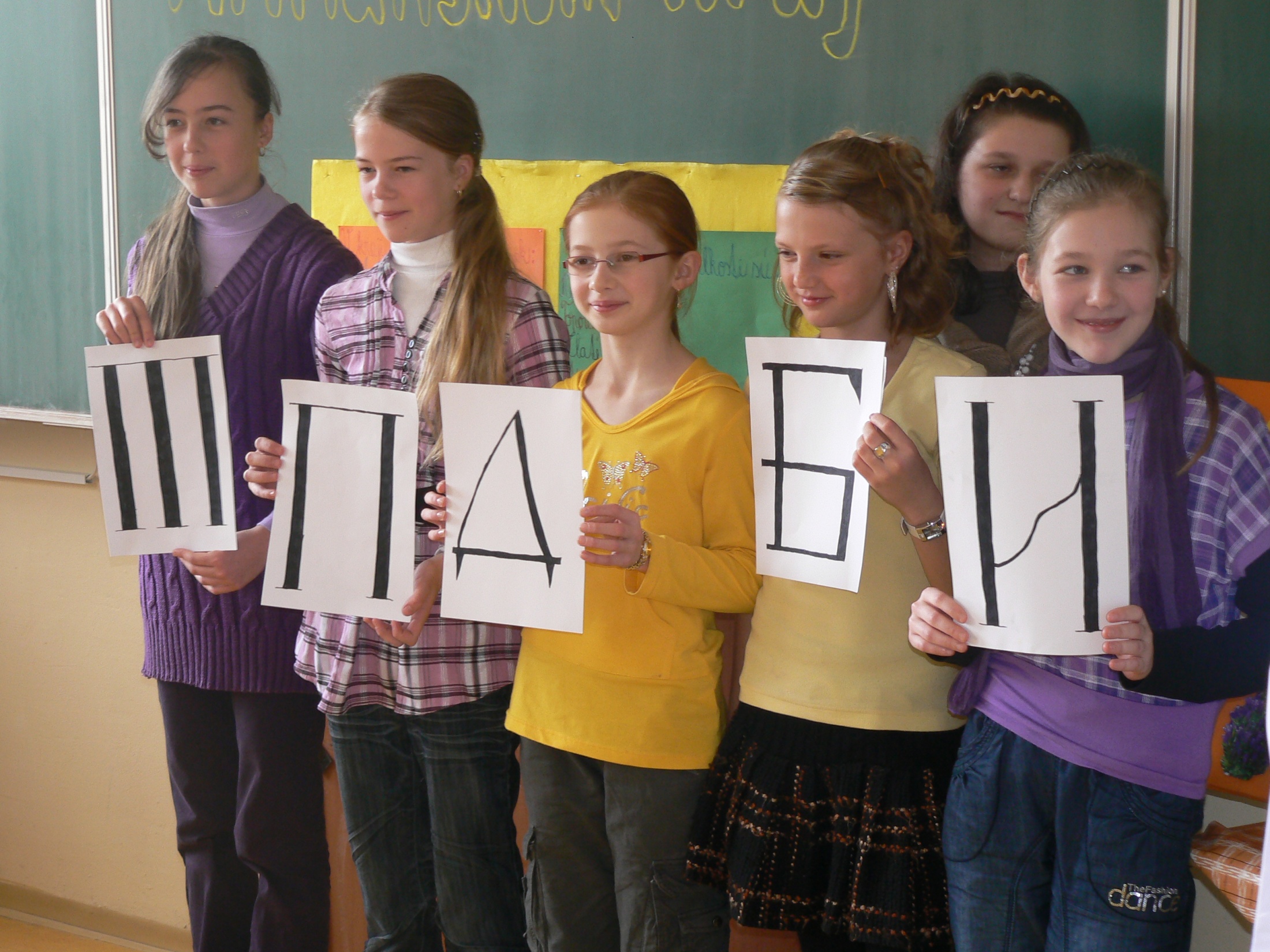 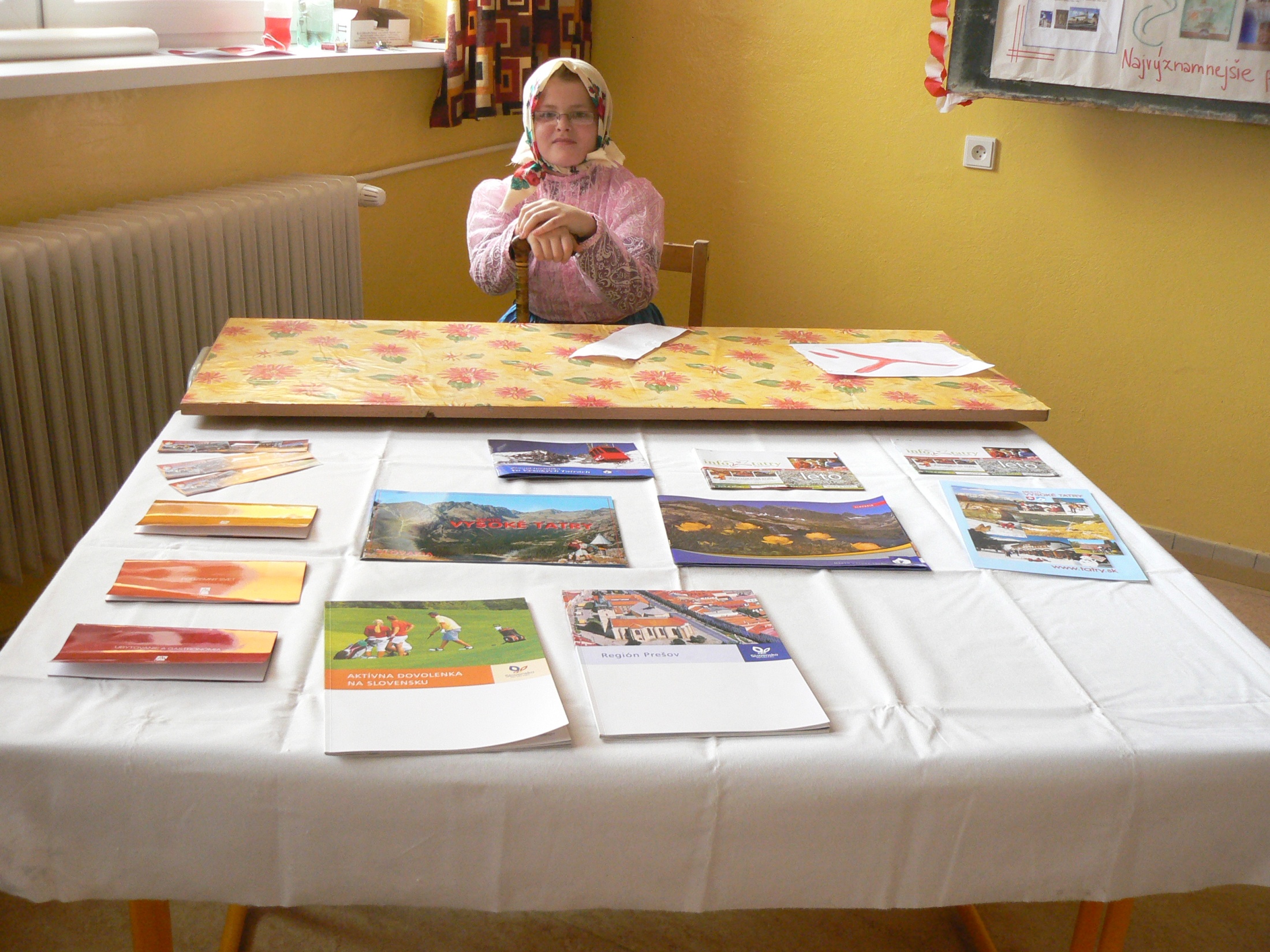 Prešovský kraj
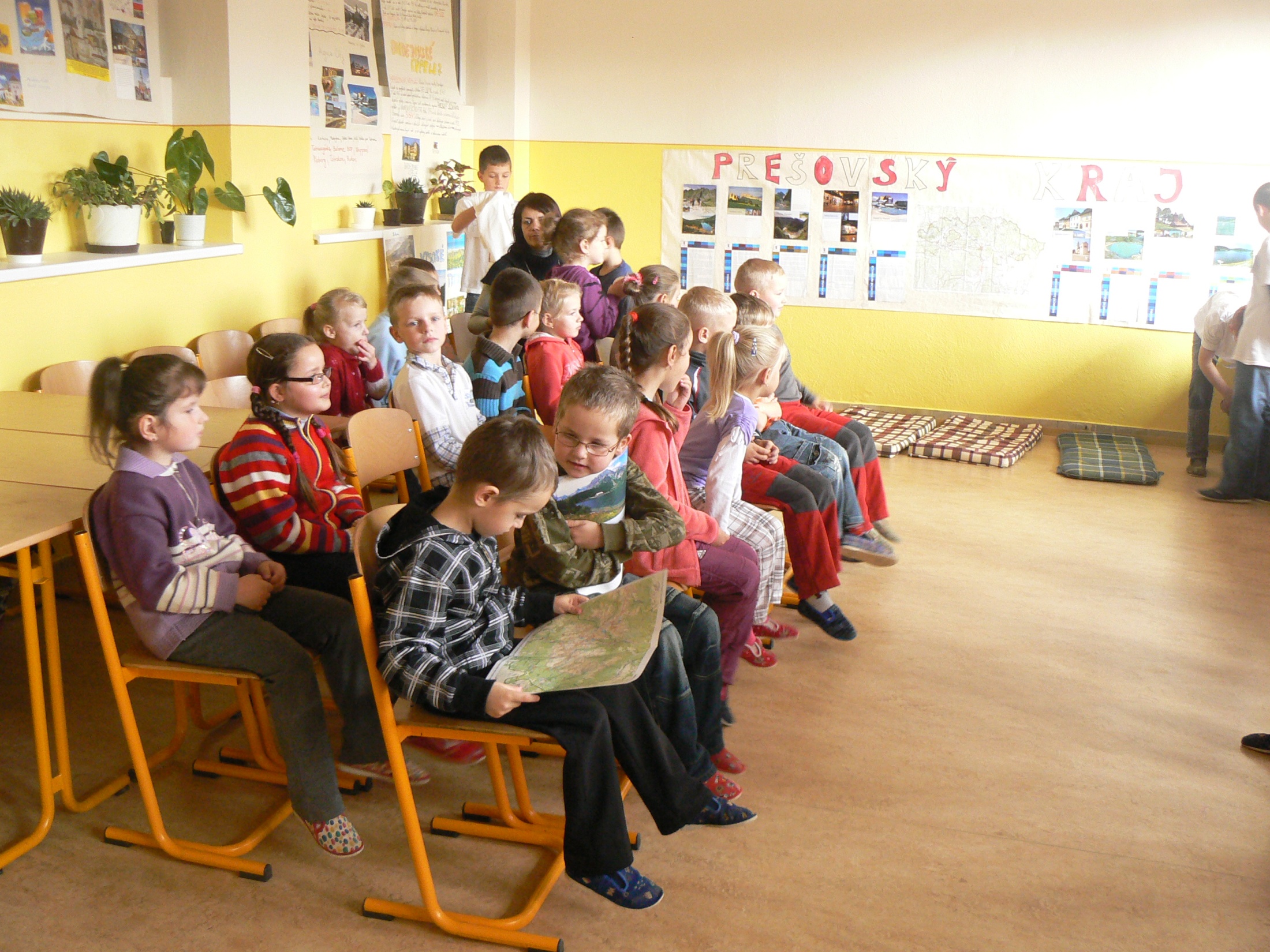 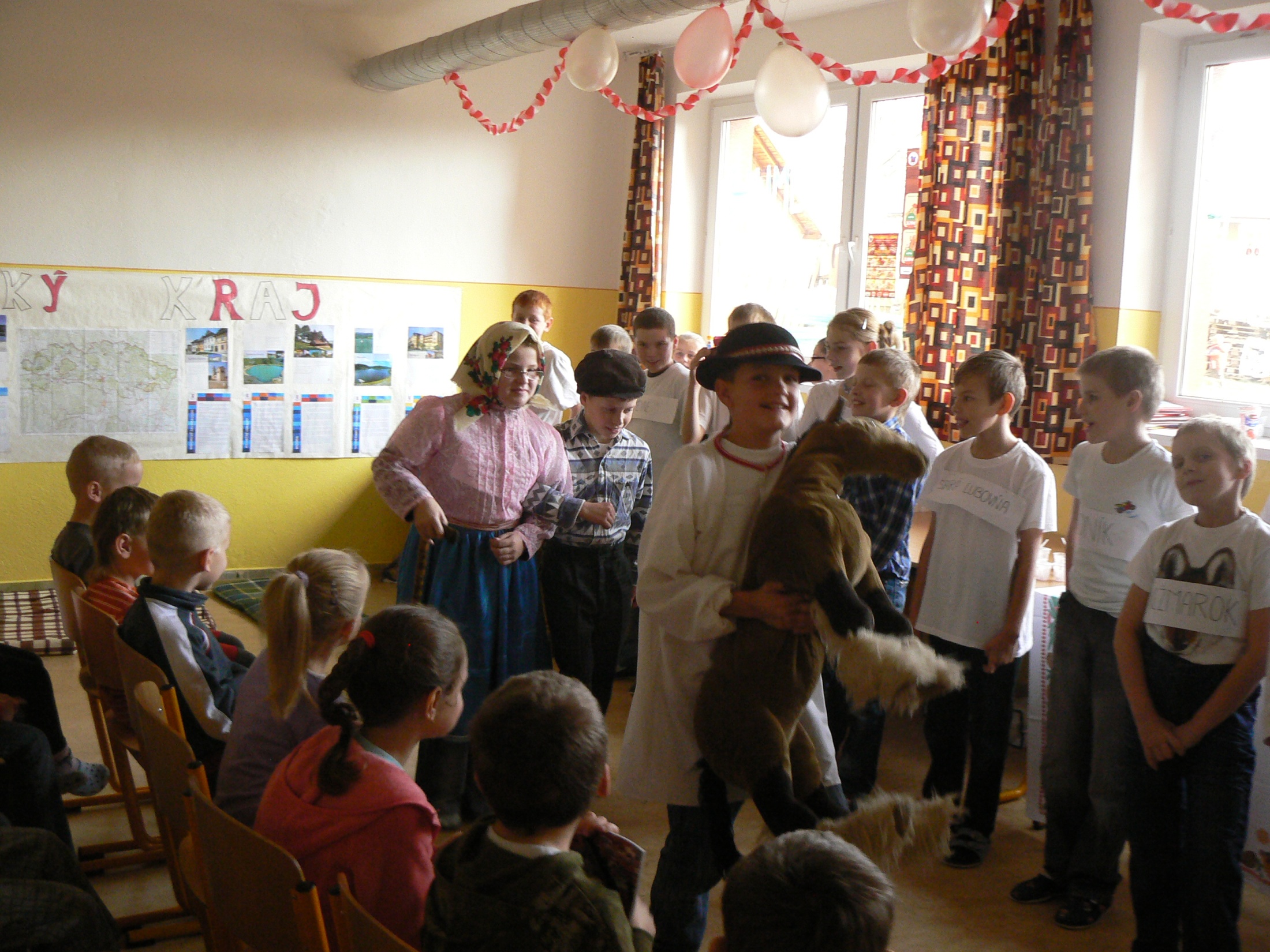 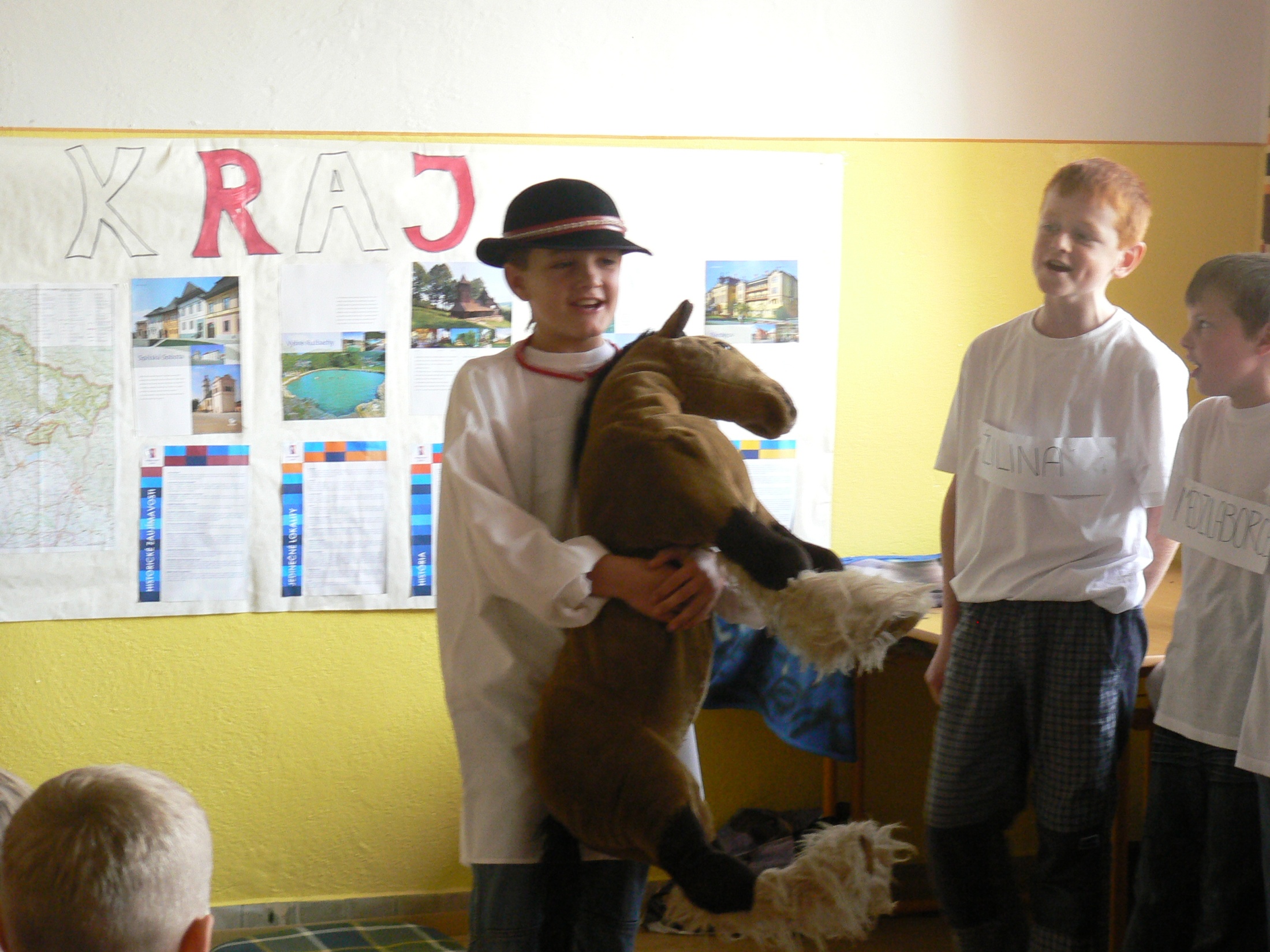 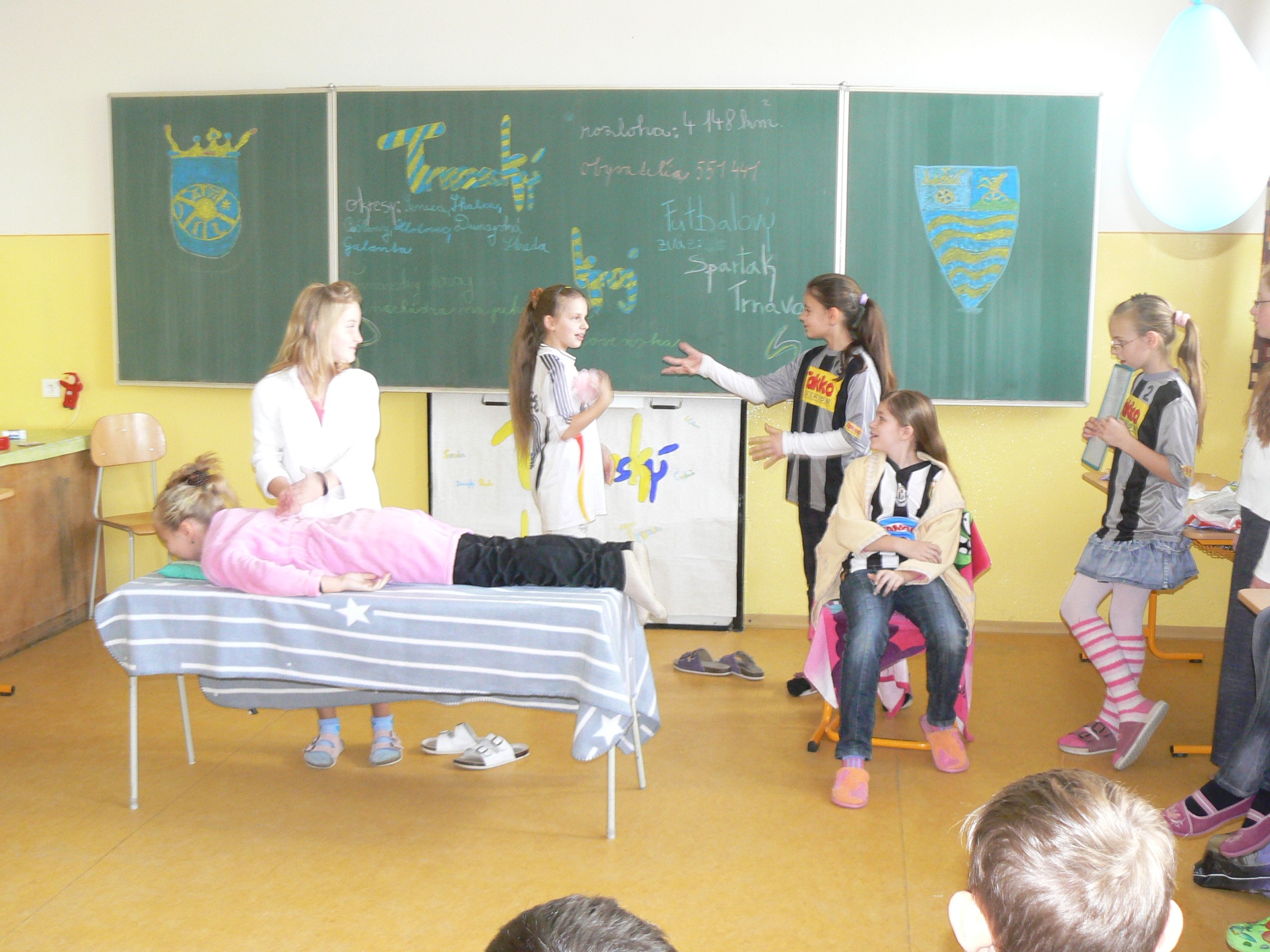 Trnavský kraj
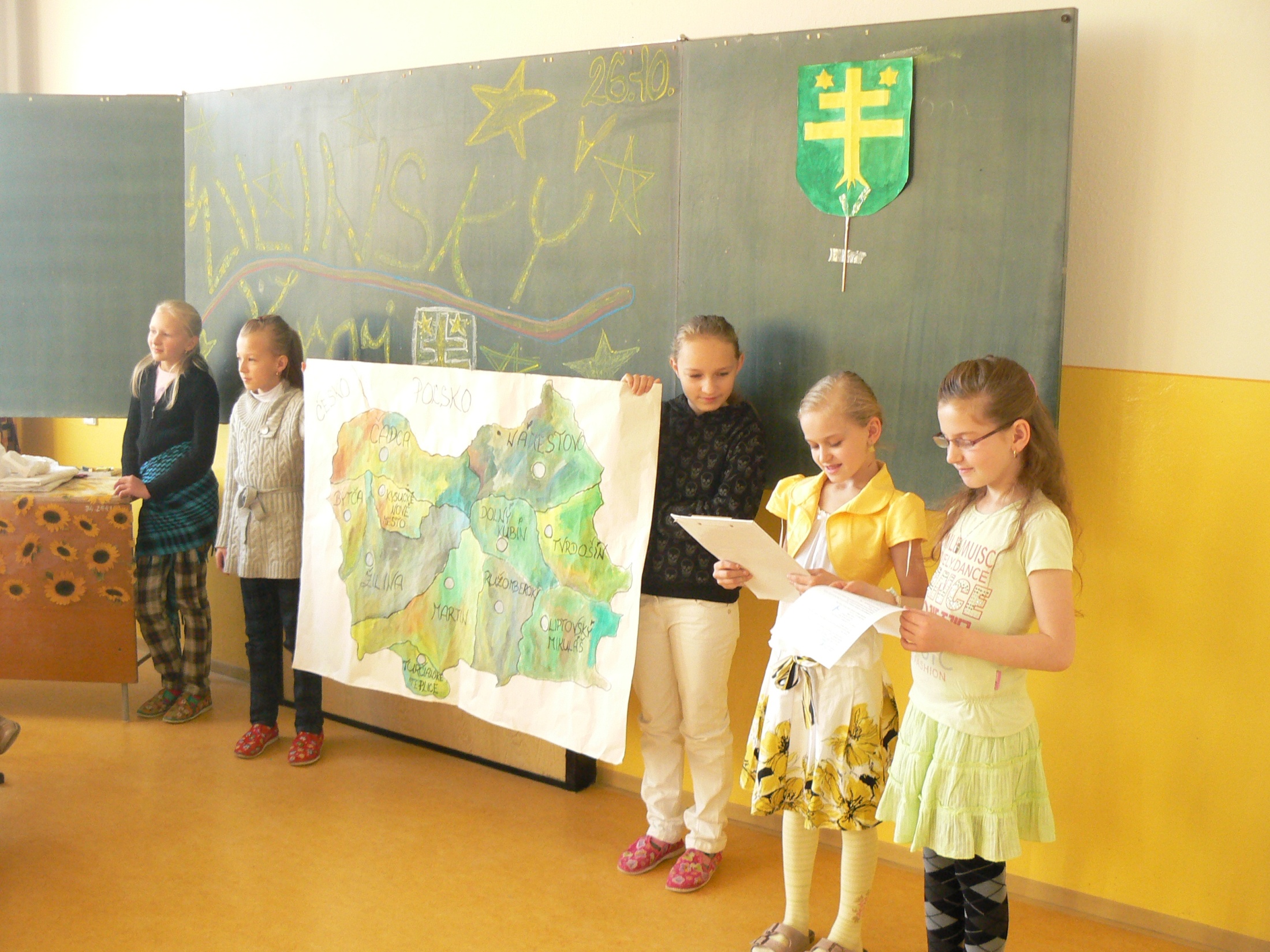 Žilinský kraj
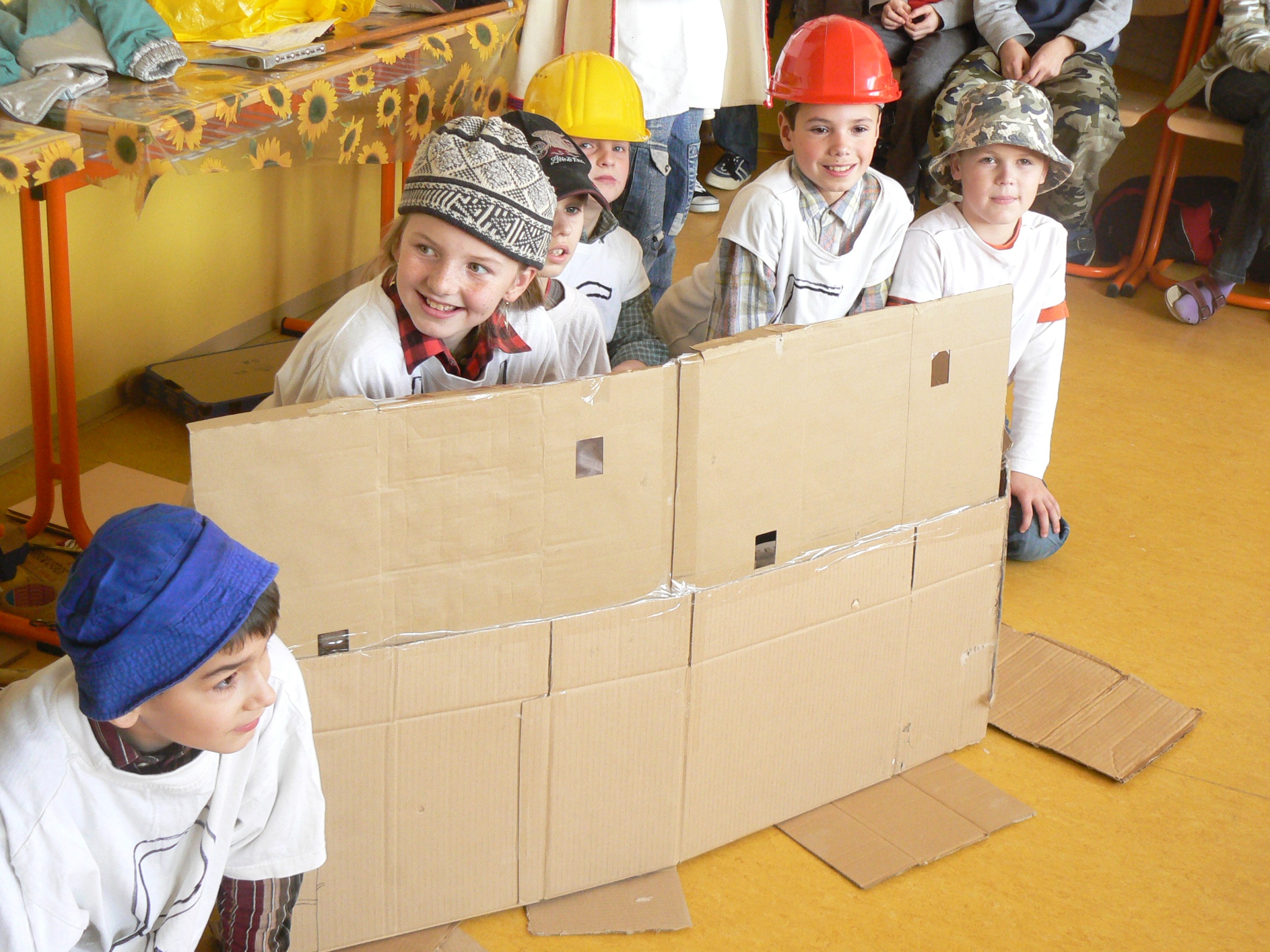 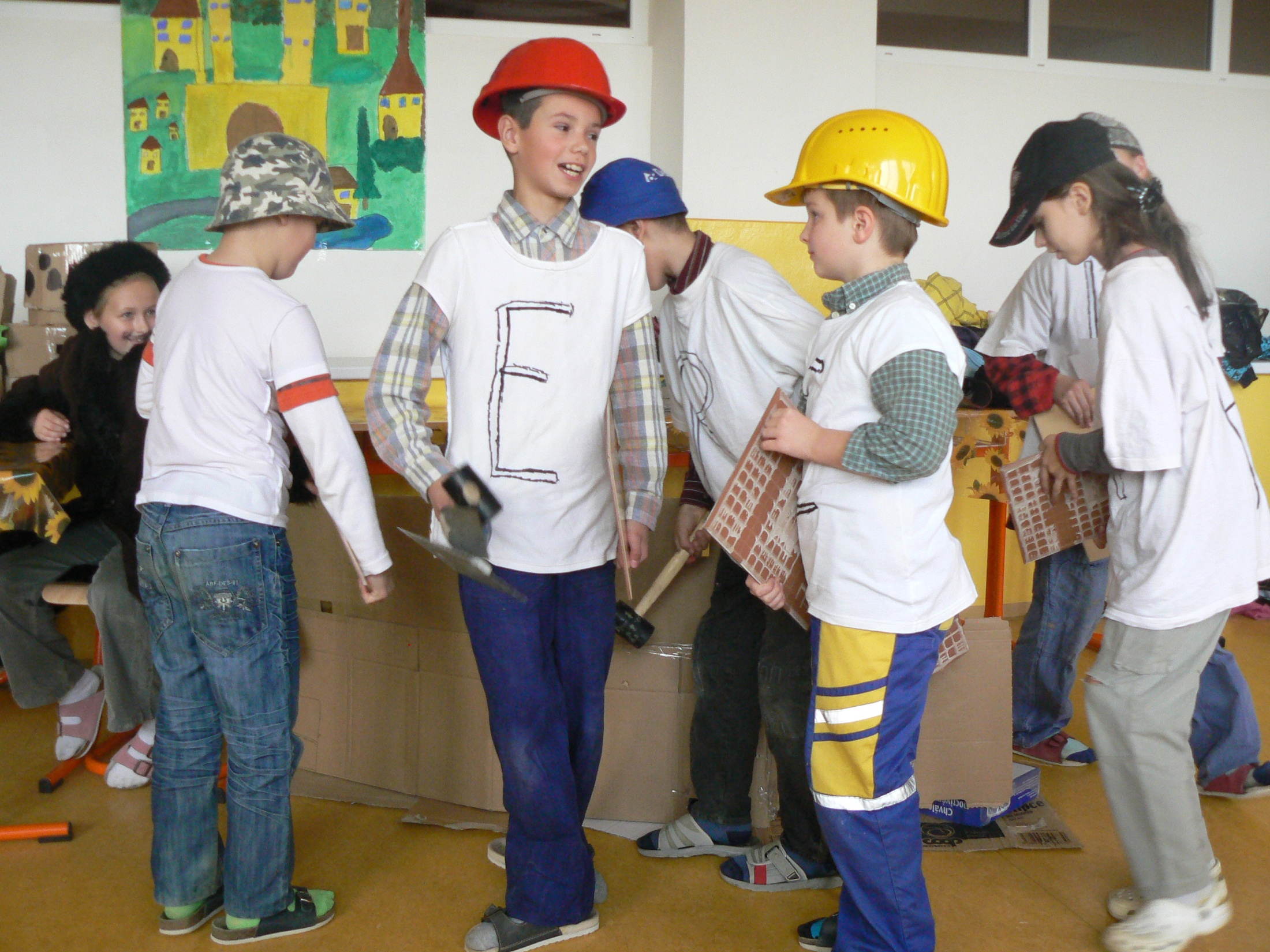 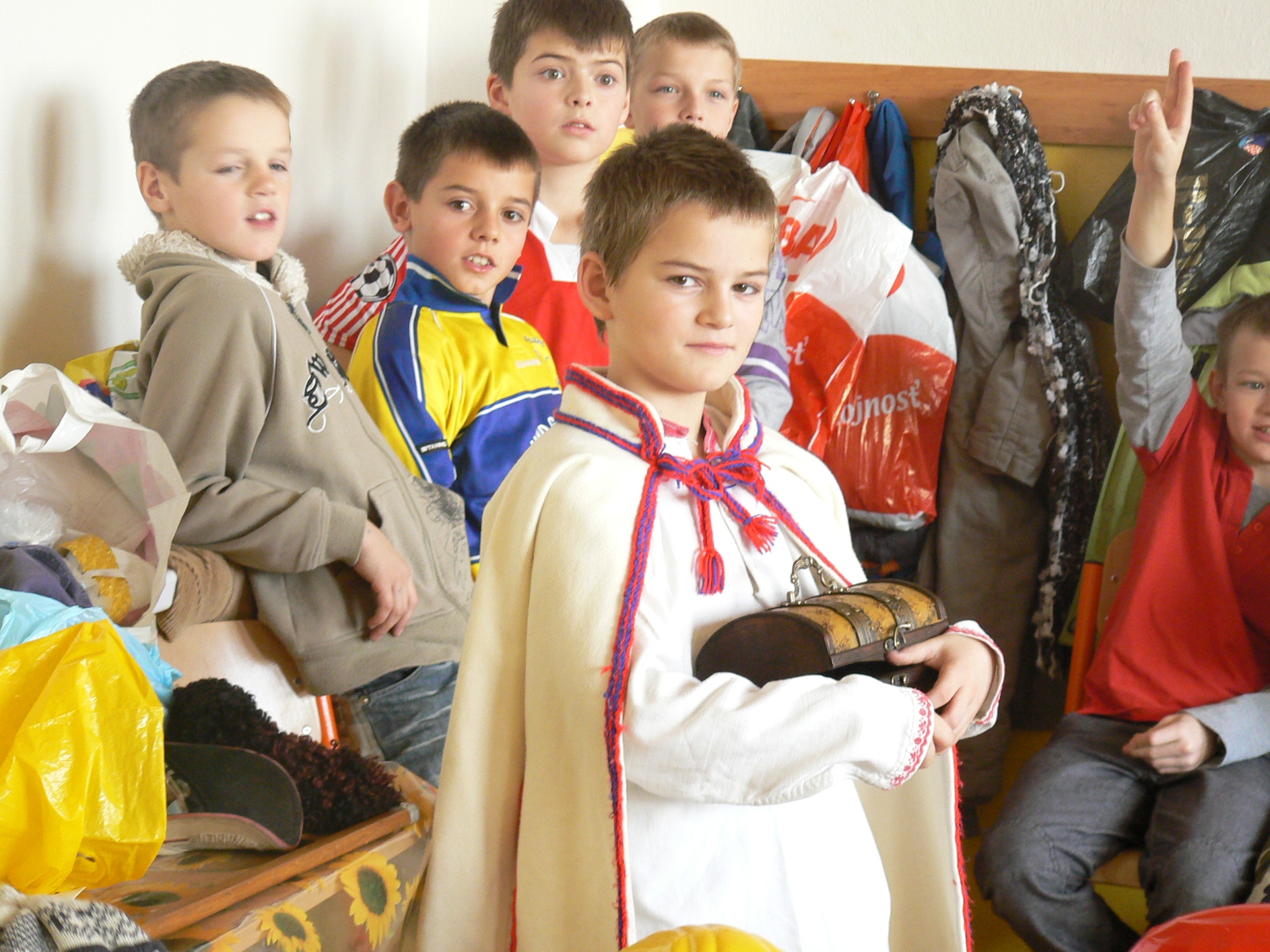 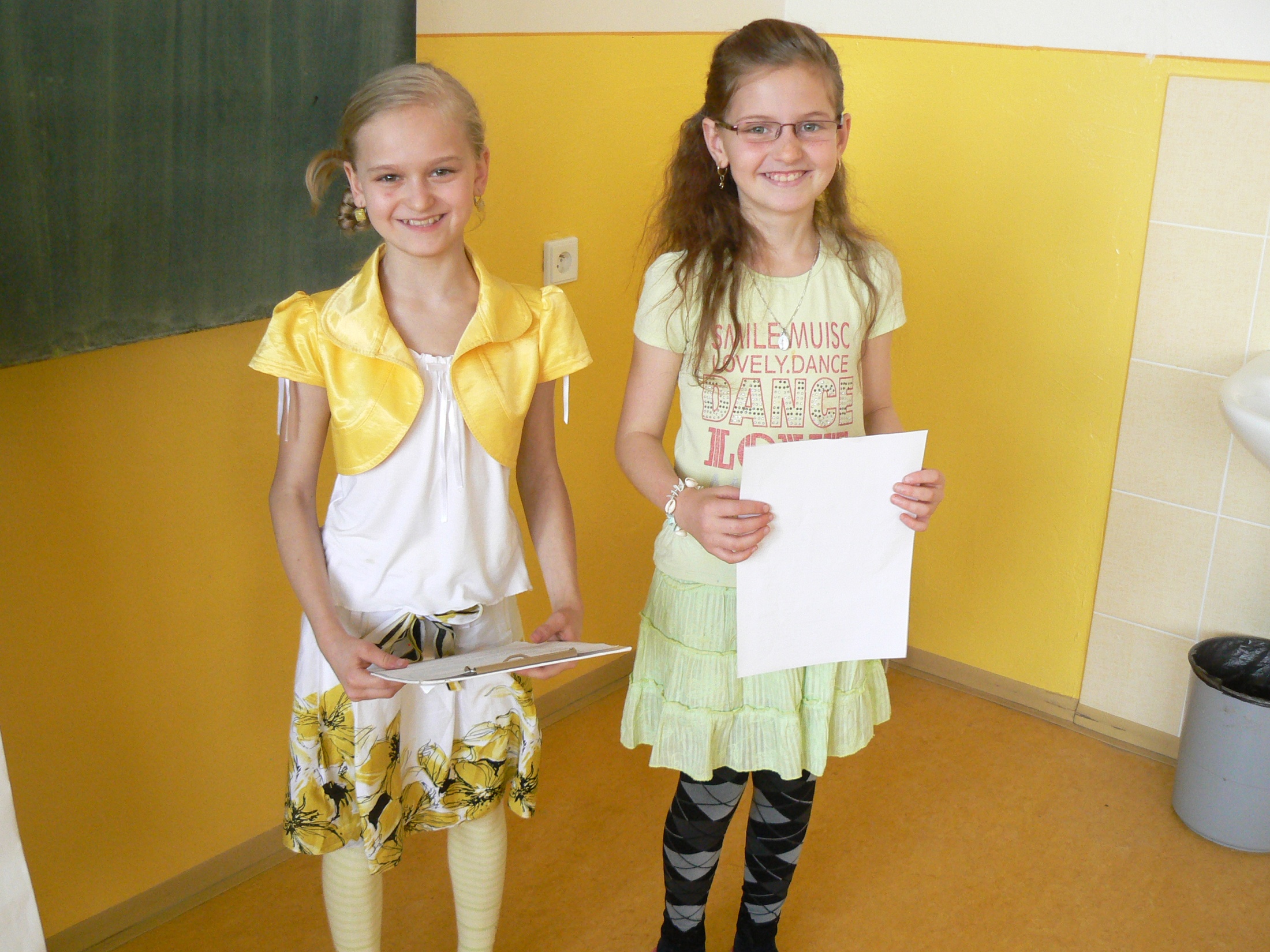 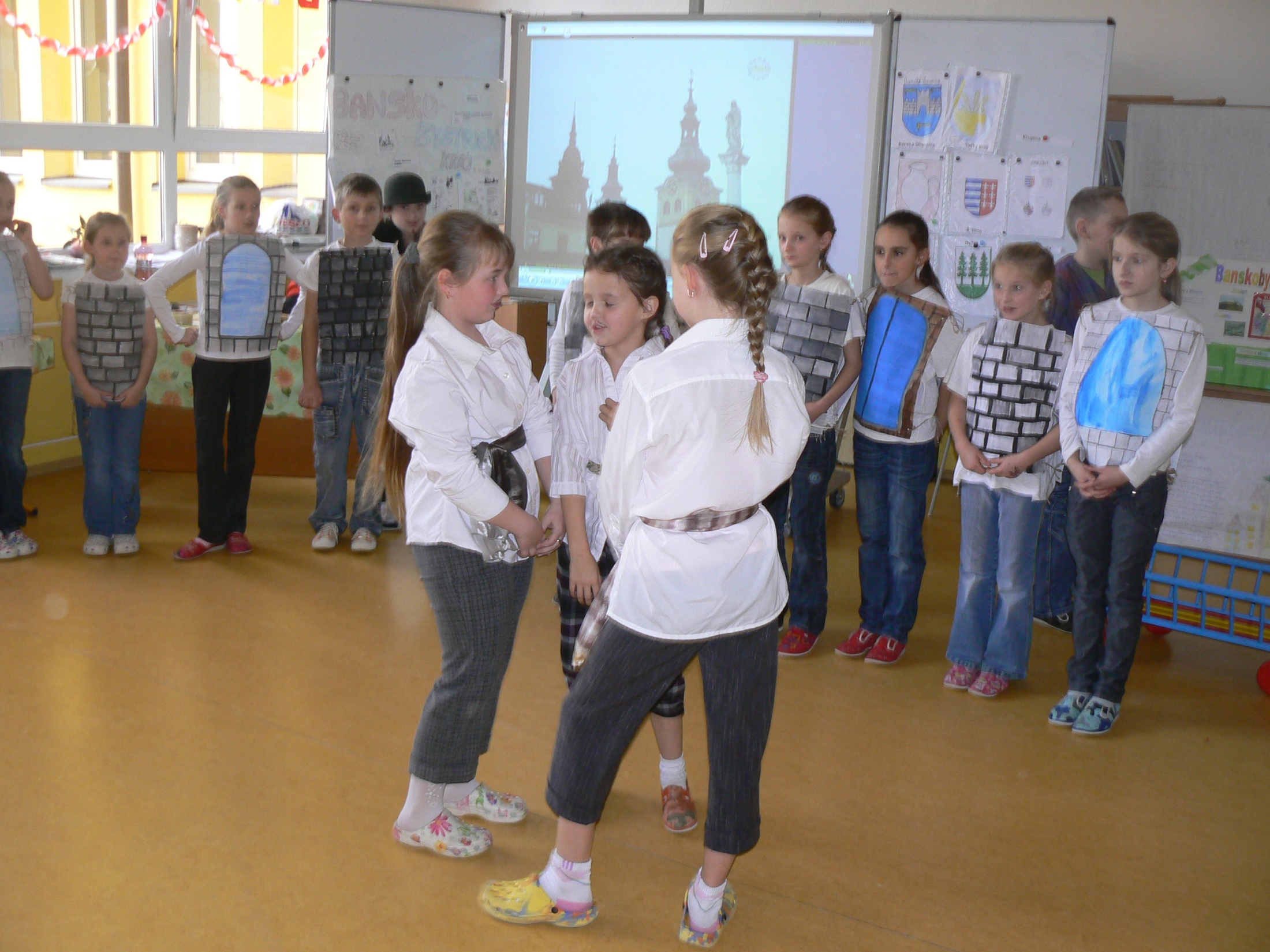 Banskobystrický kraj
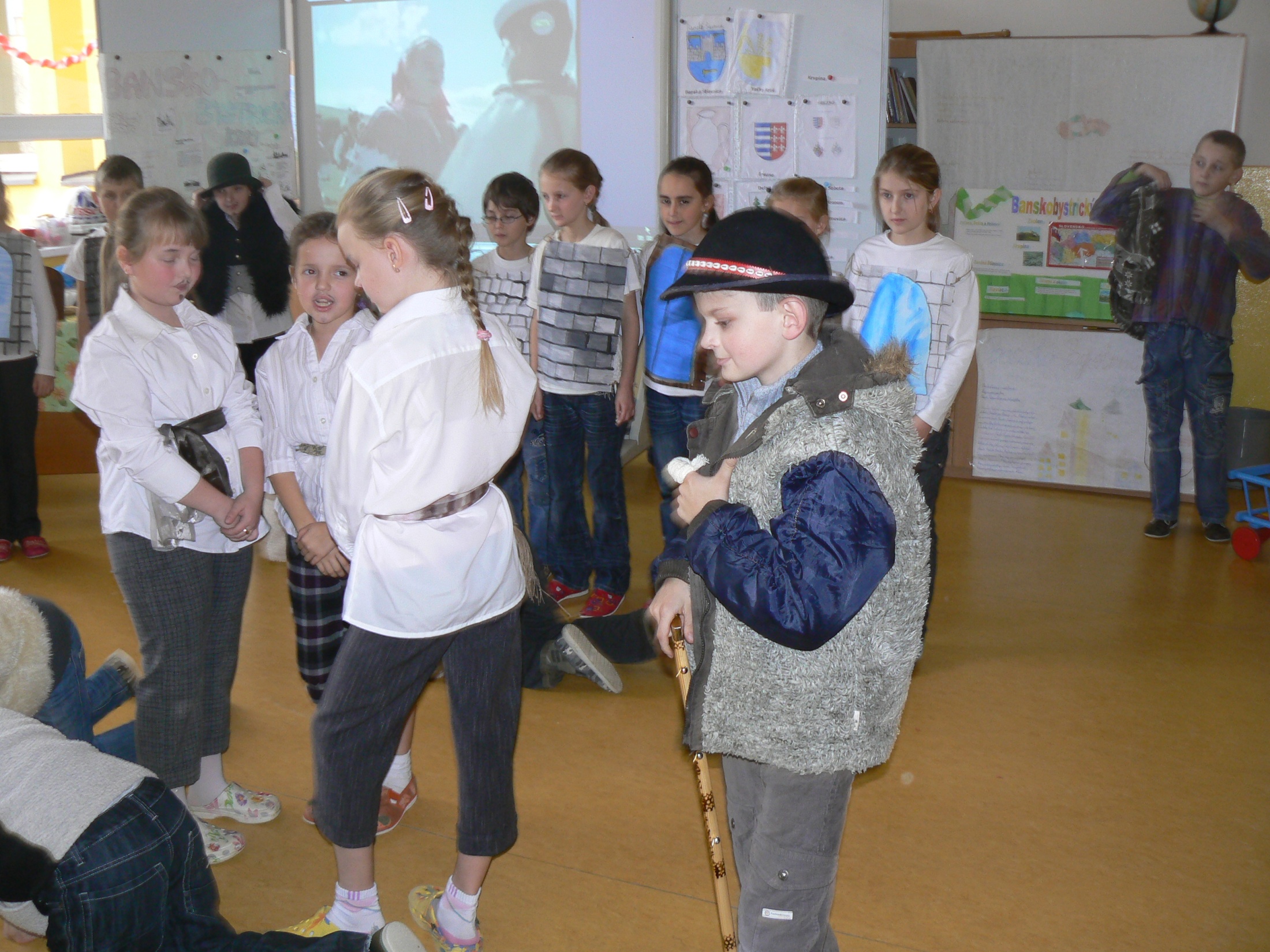 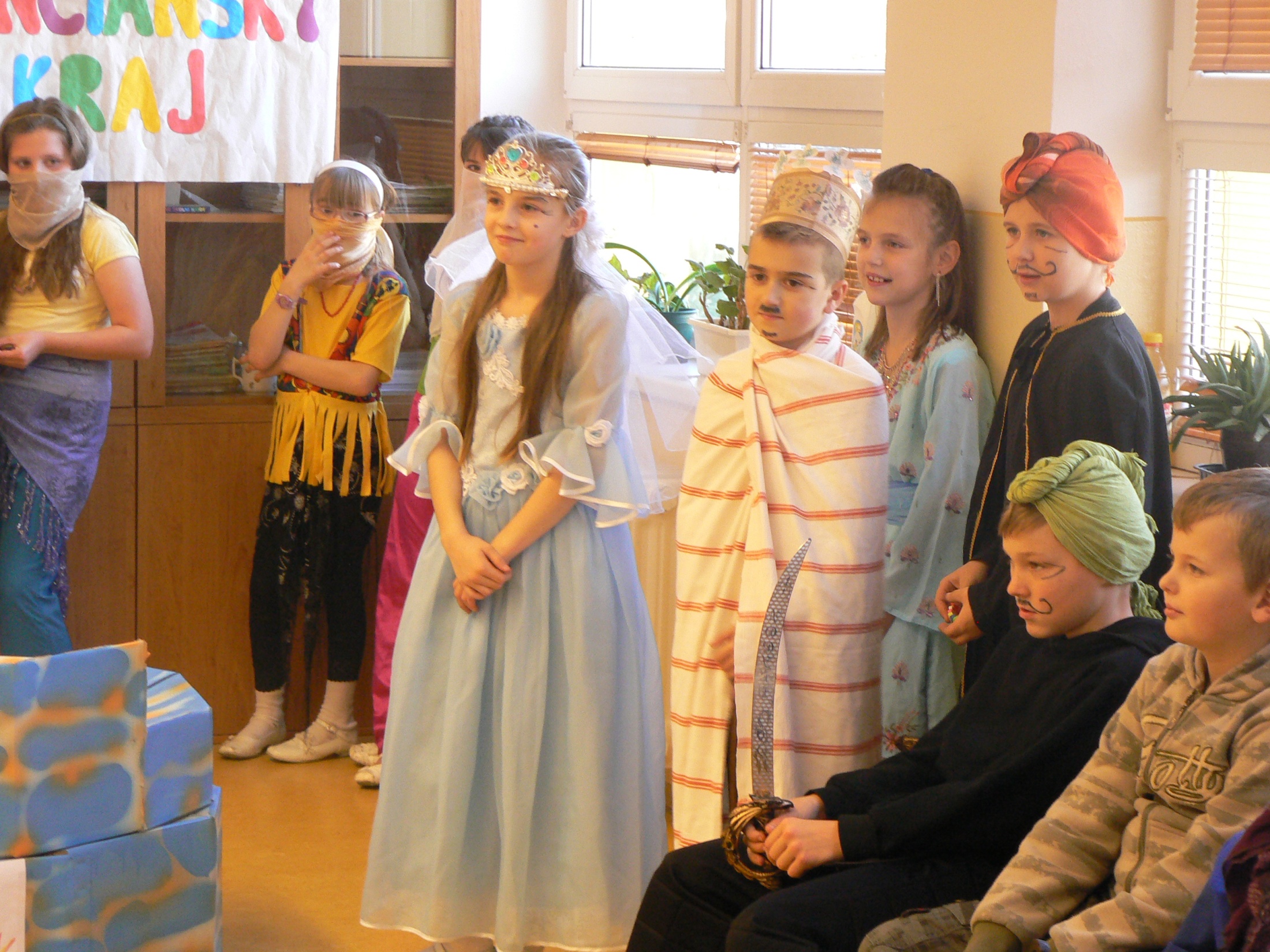 Trenčiansky kraj
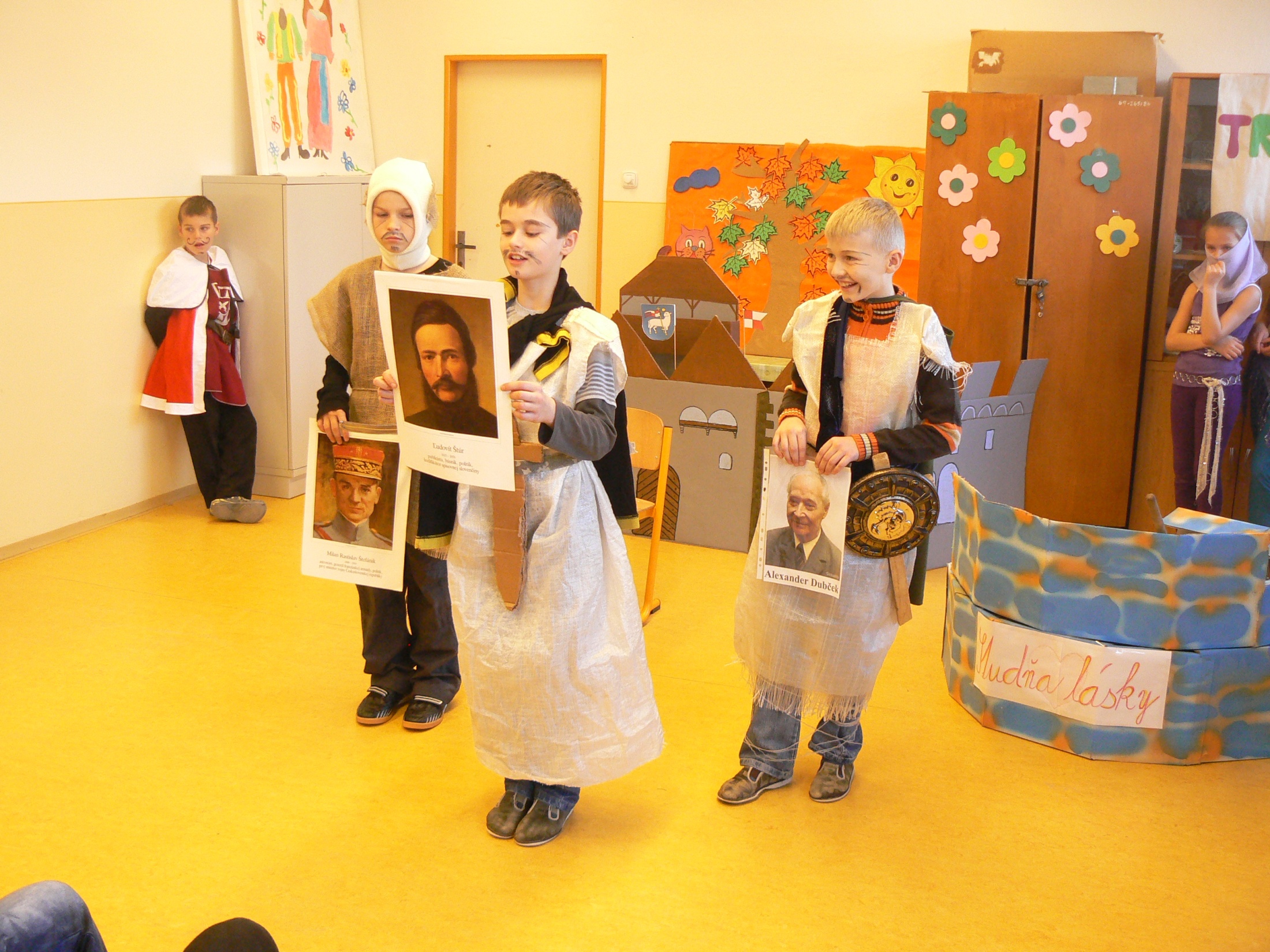 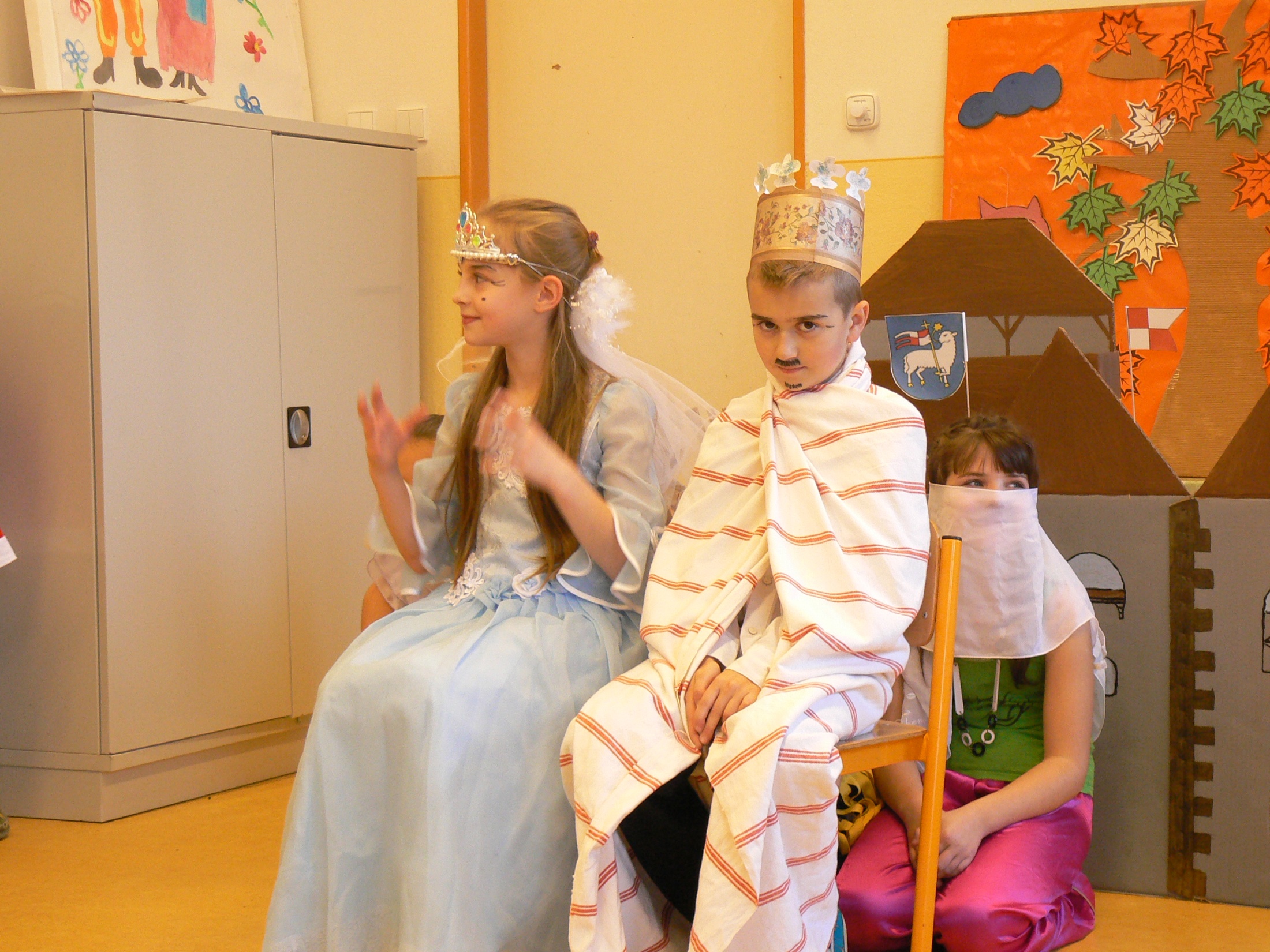 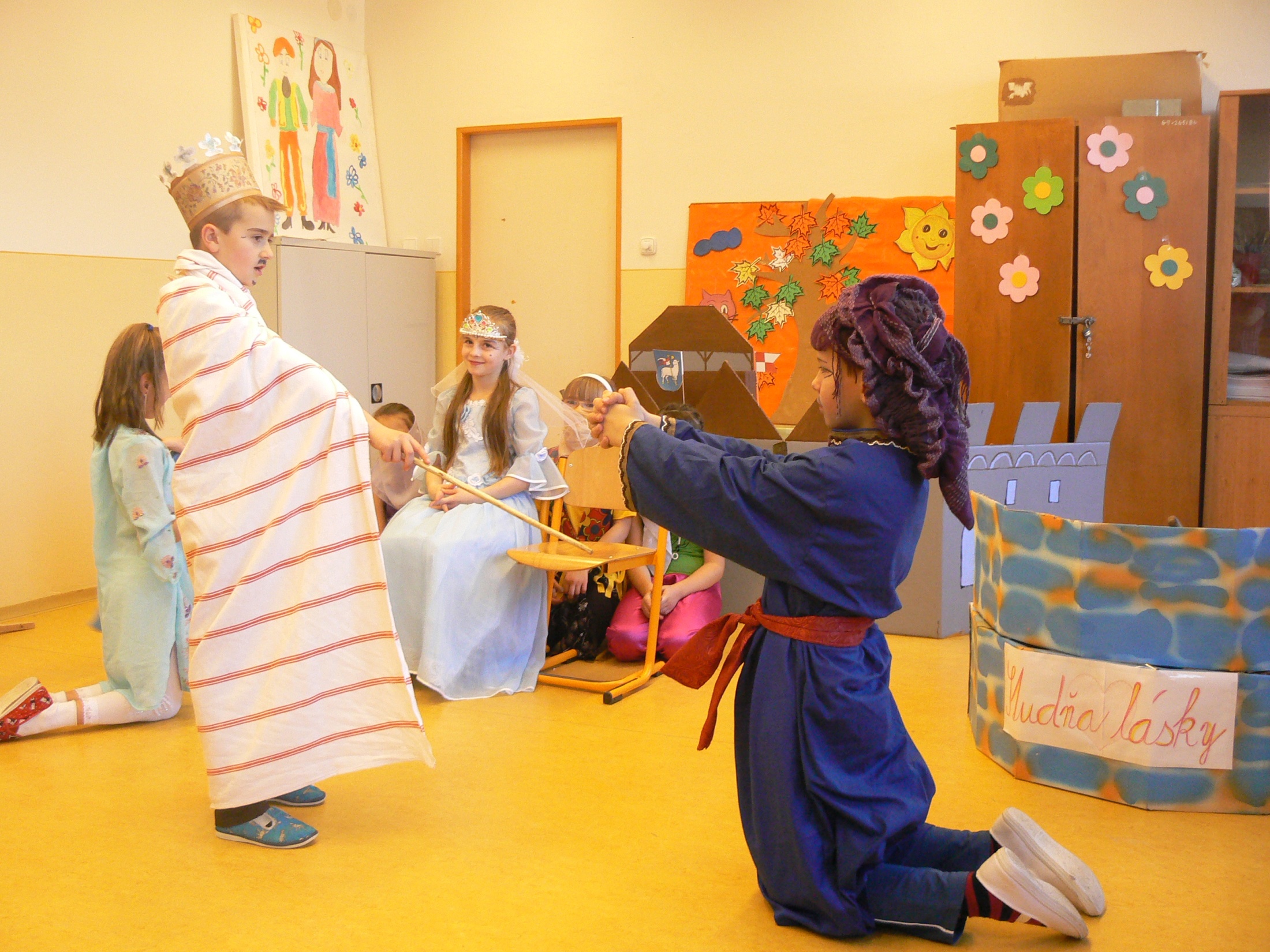 Slávnostná akadémia
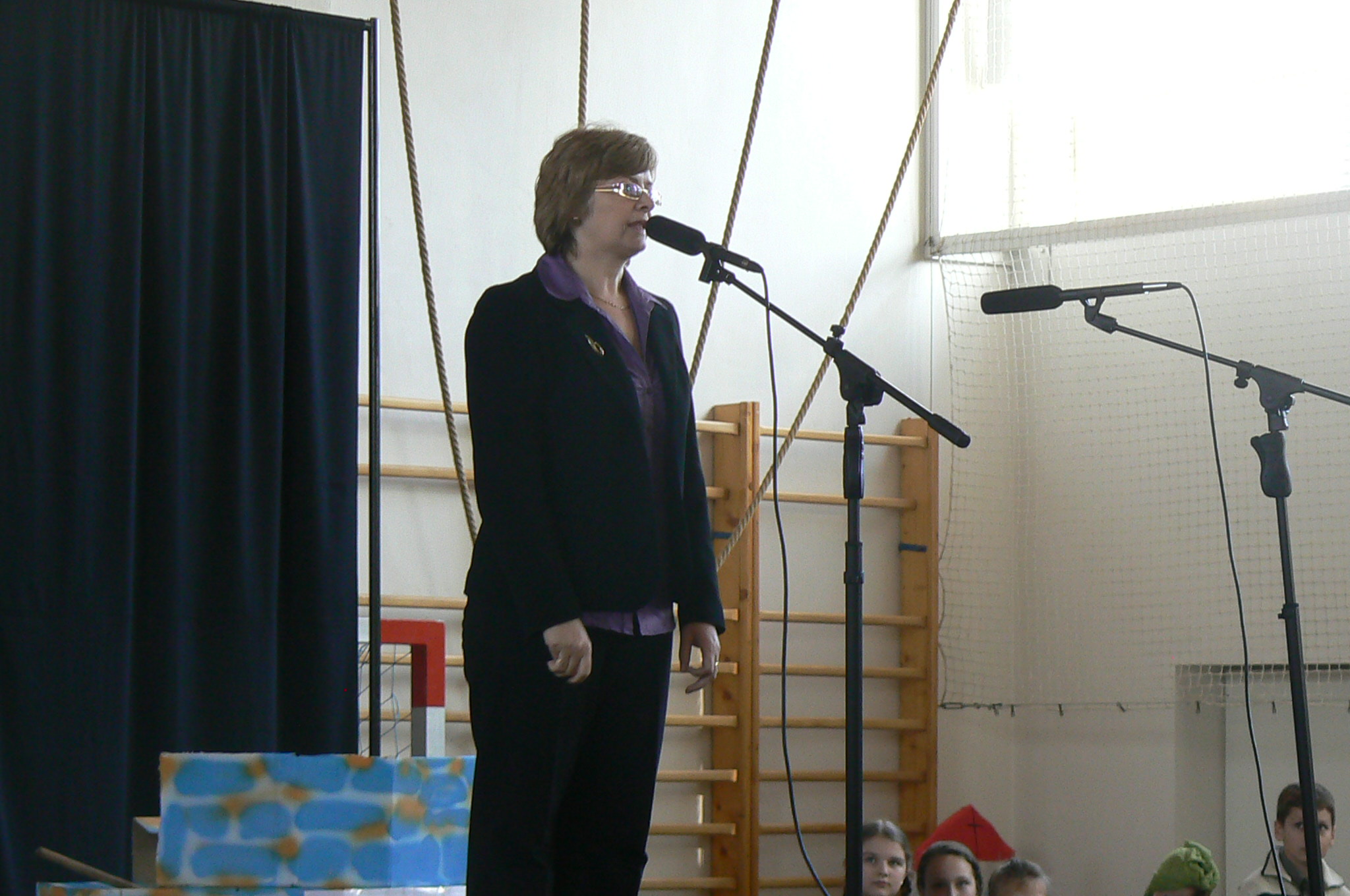 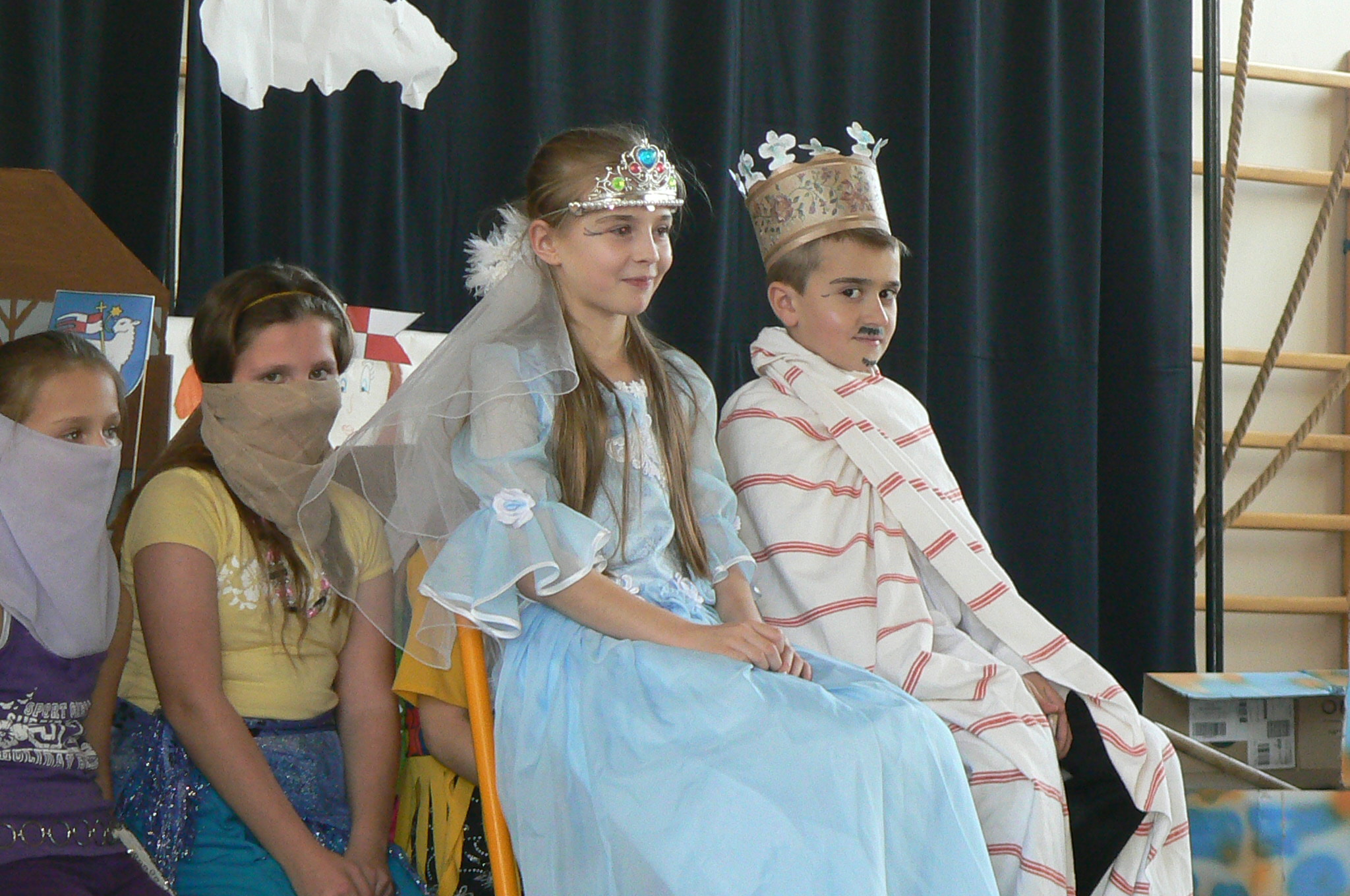 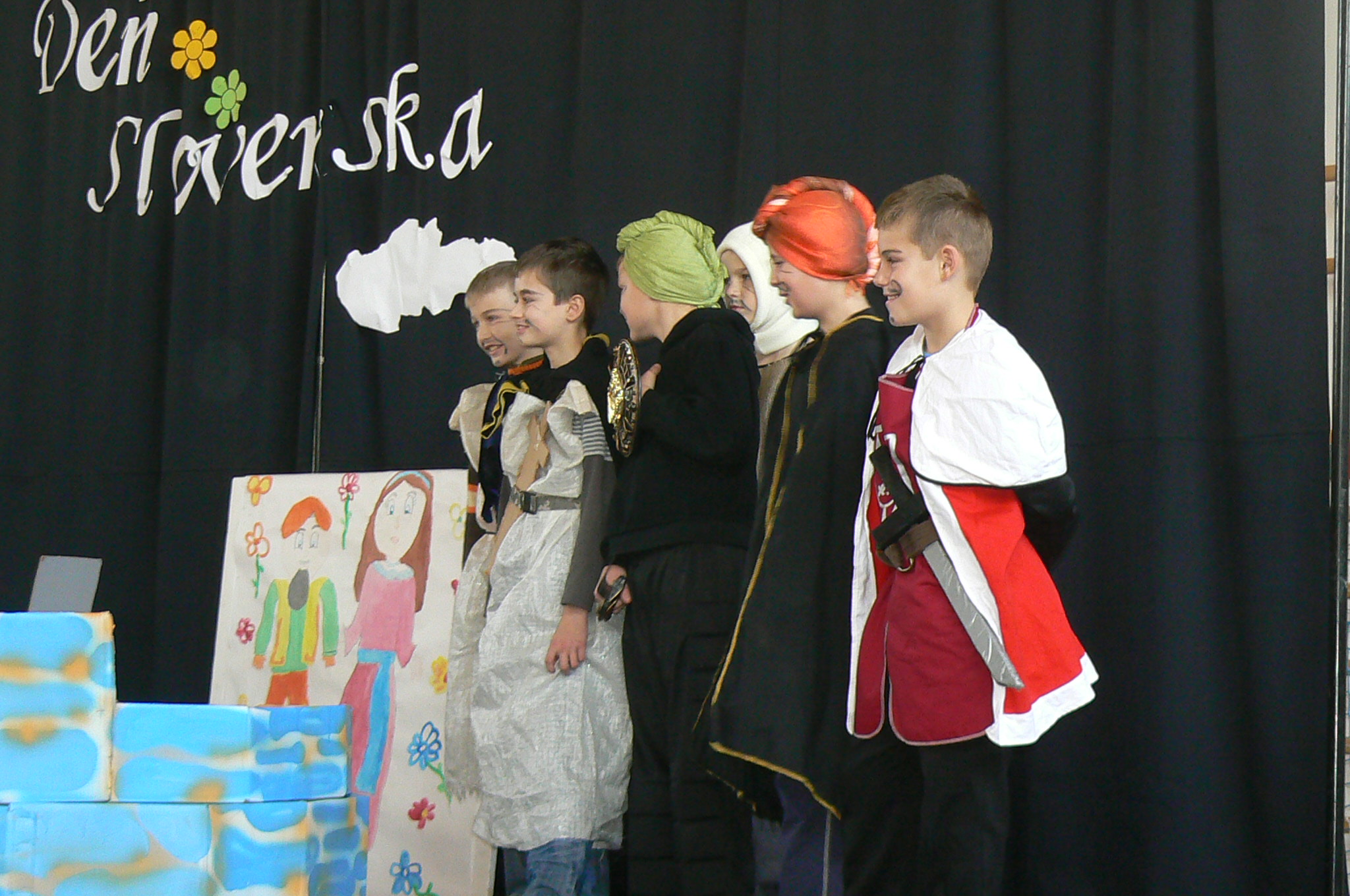 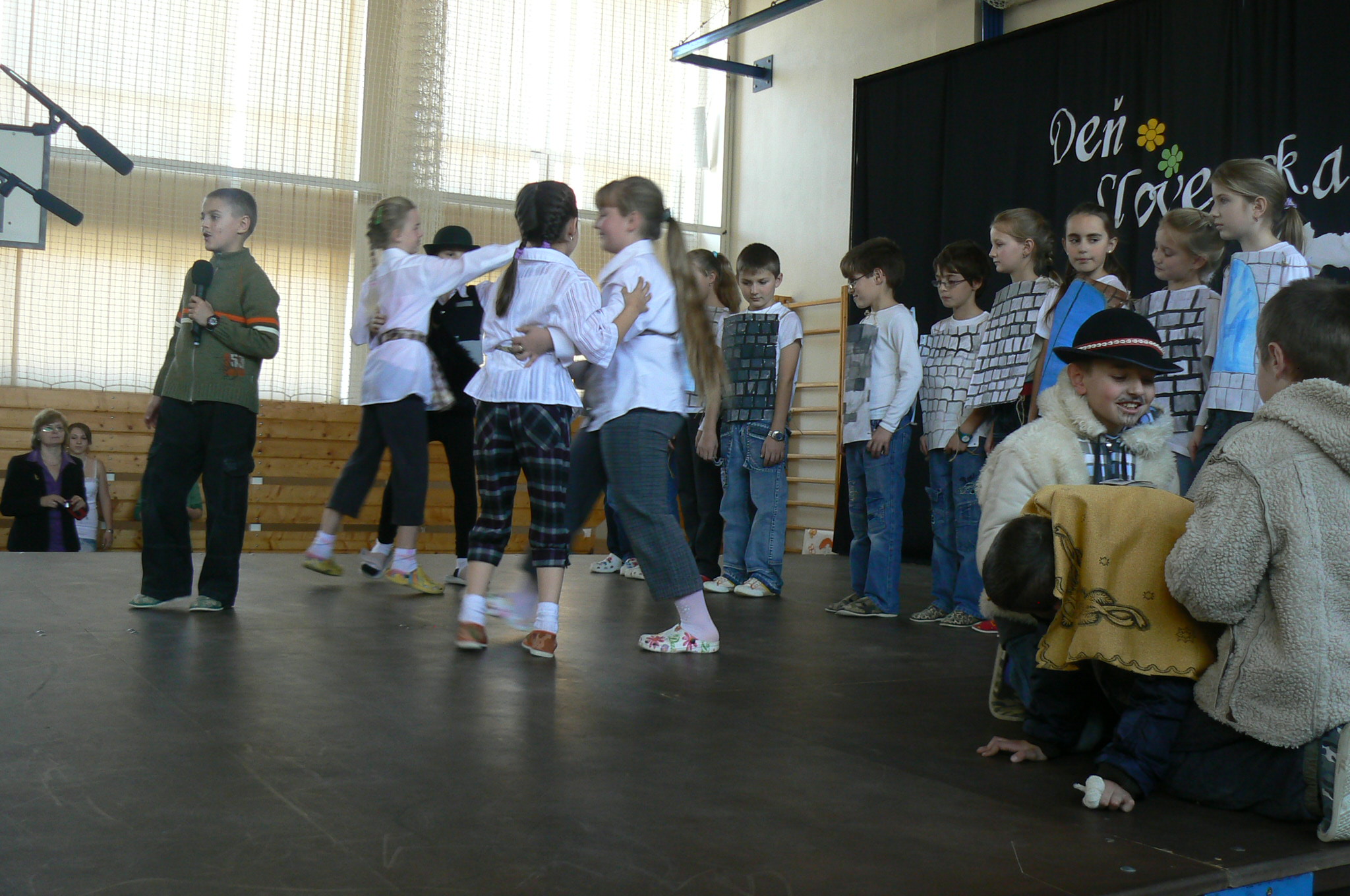 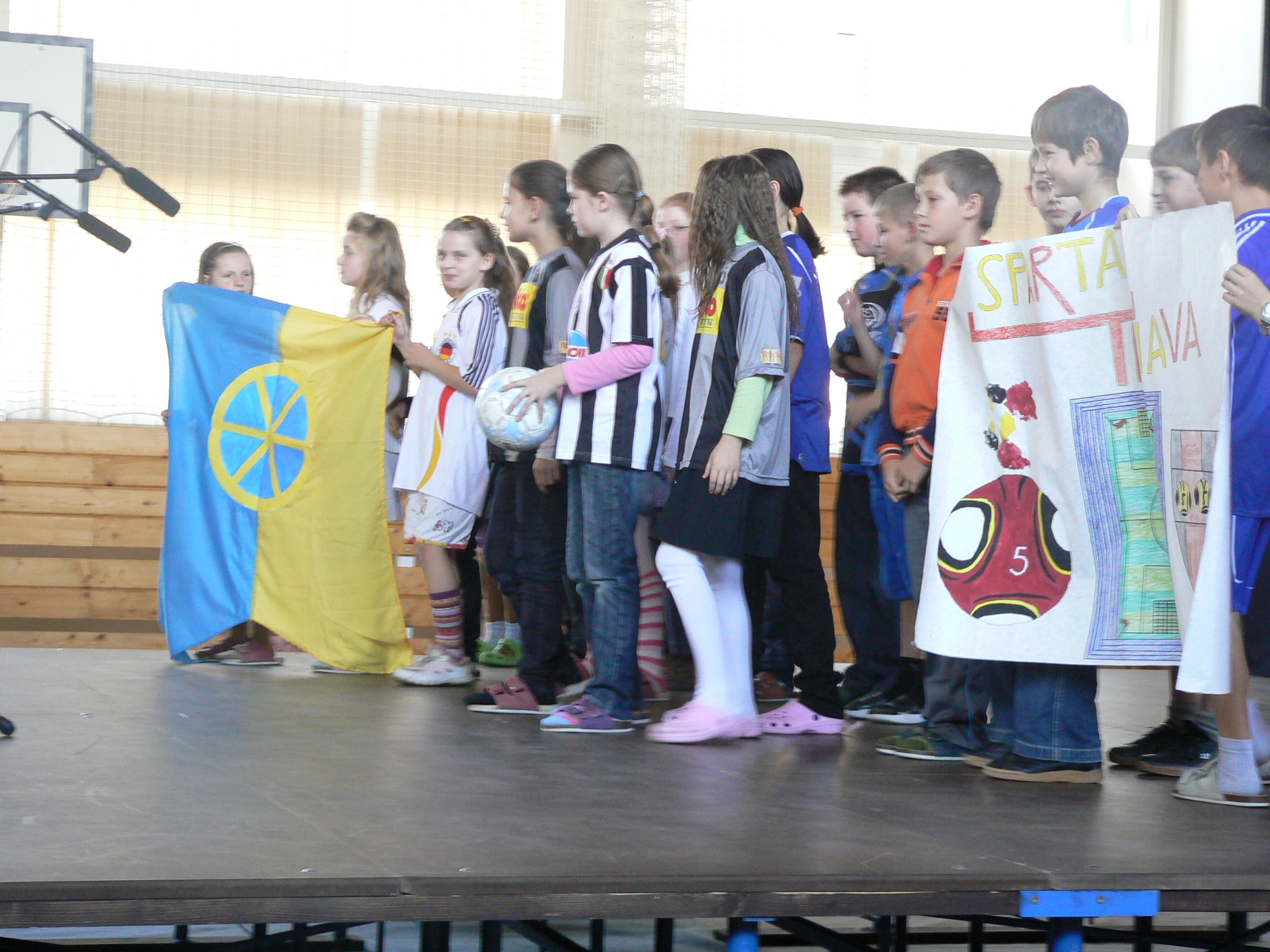 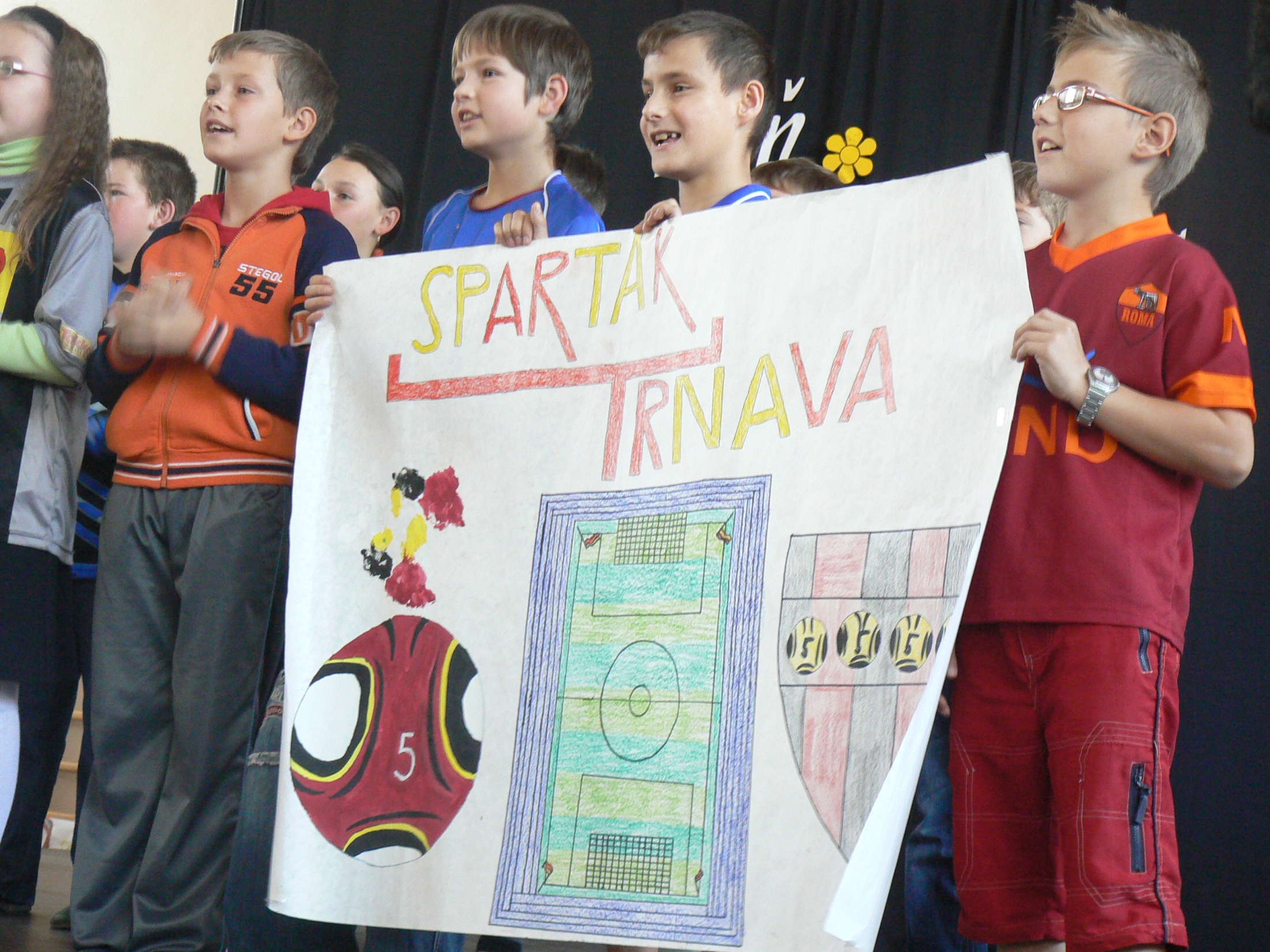 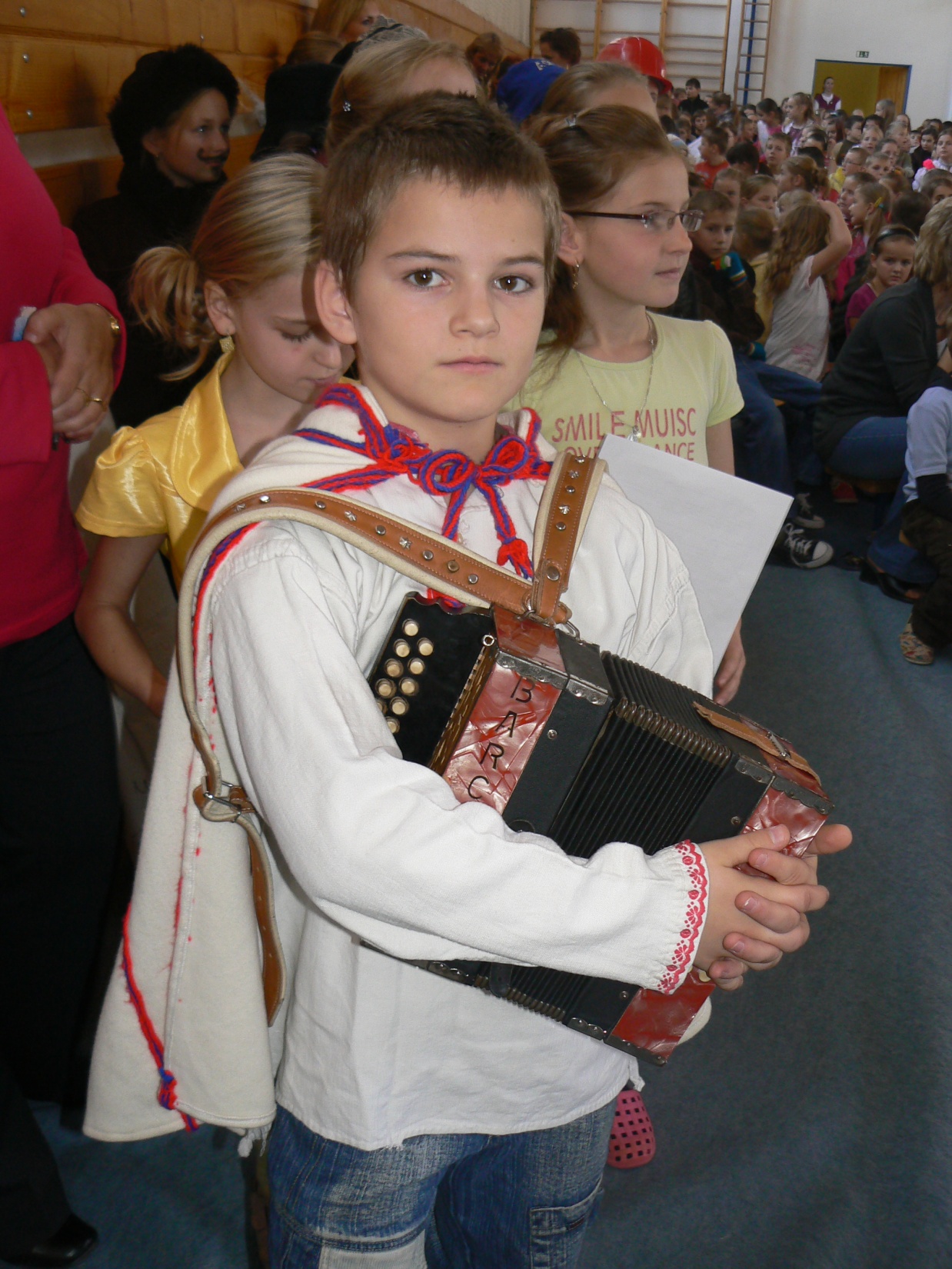 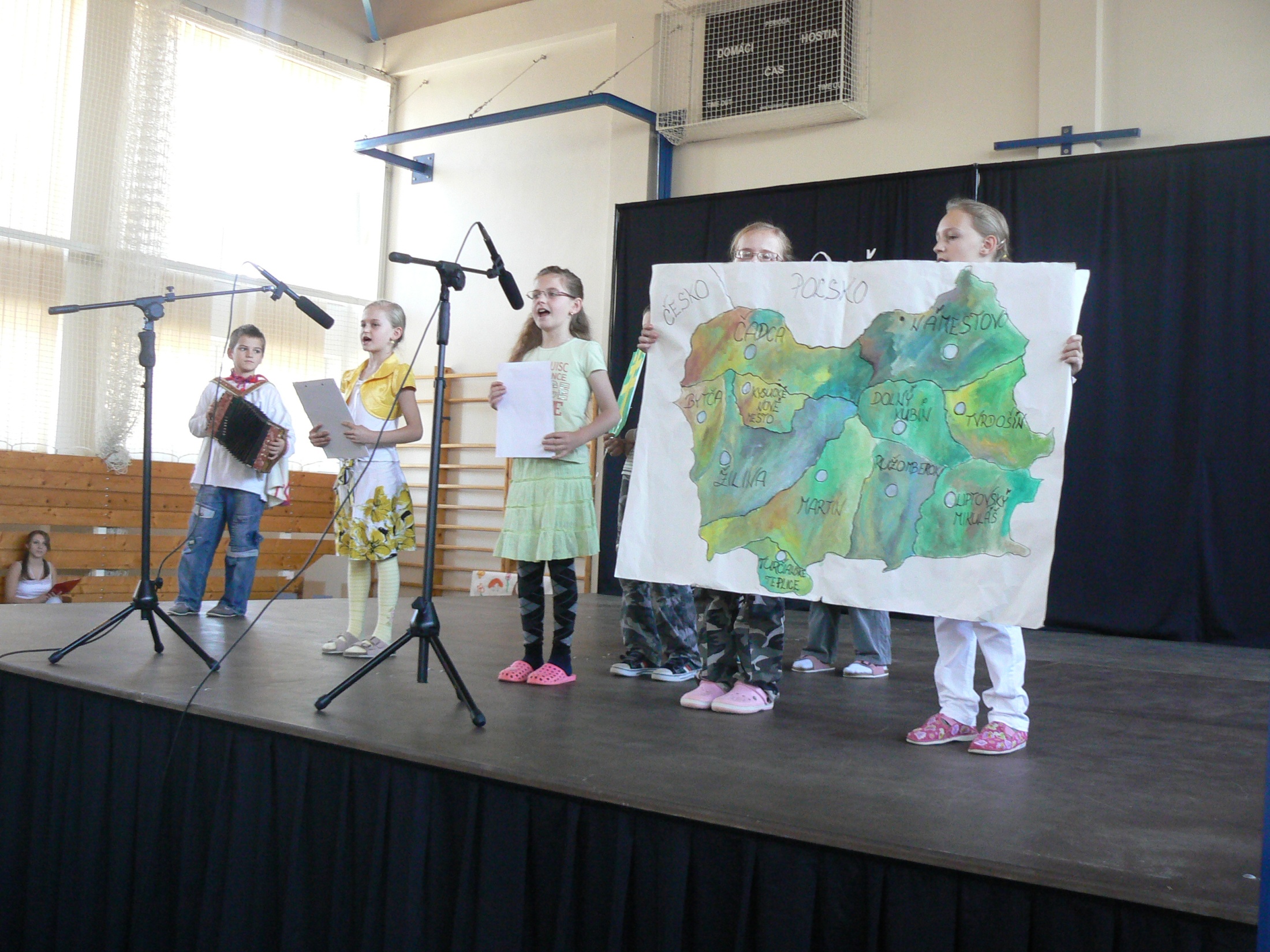 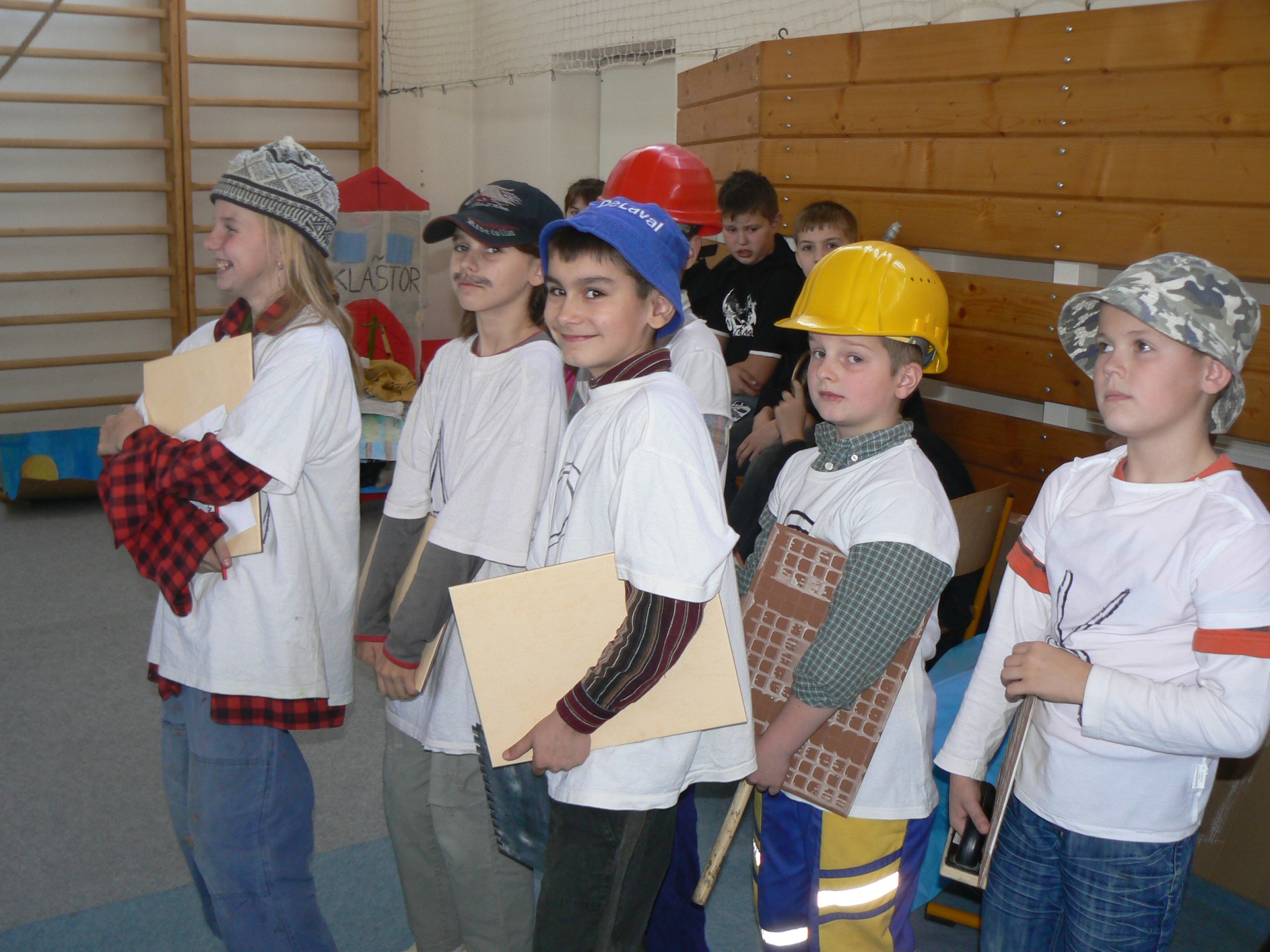 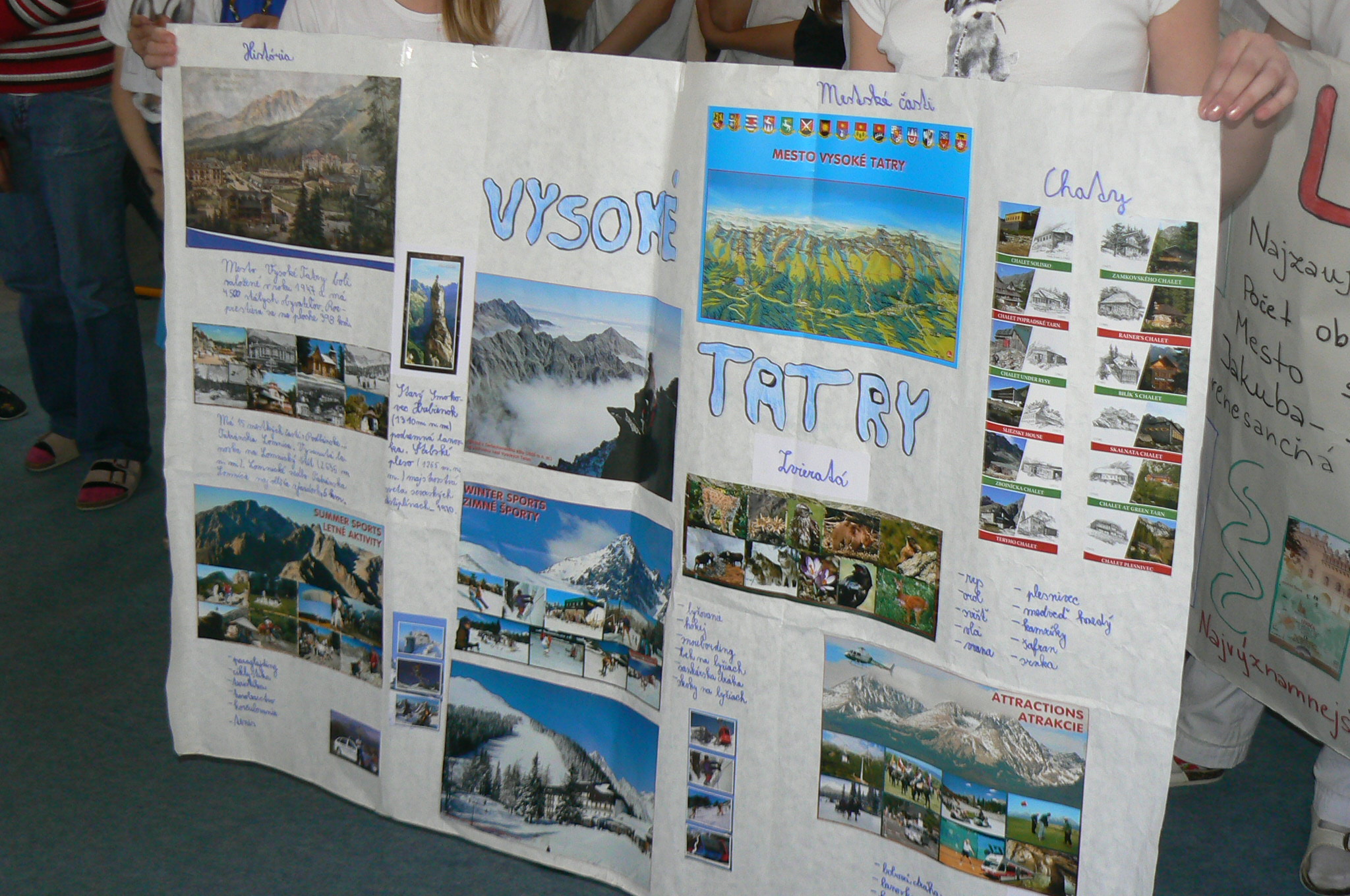 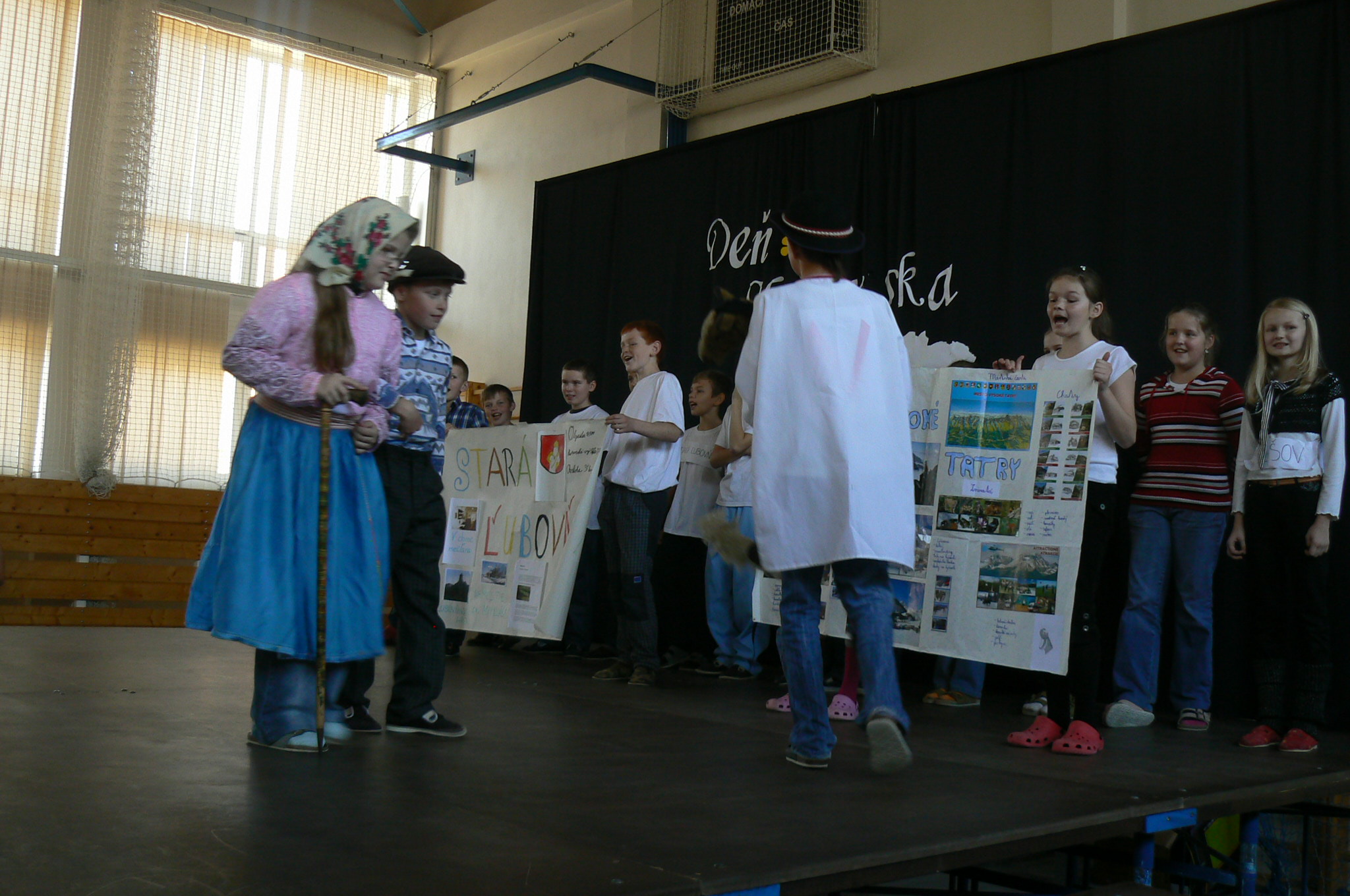 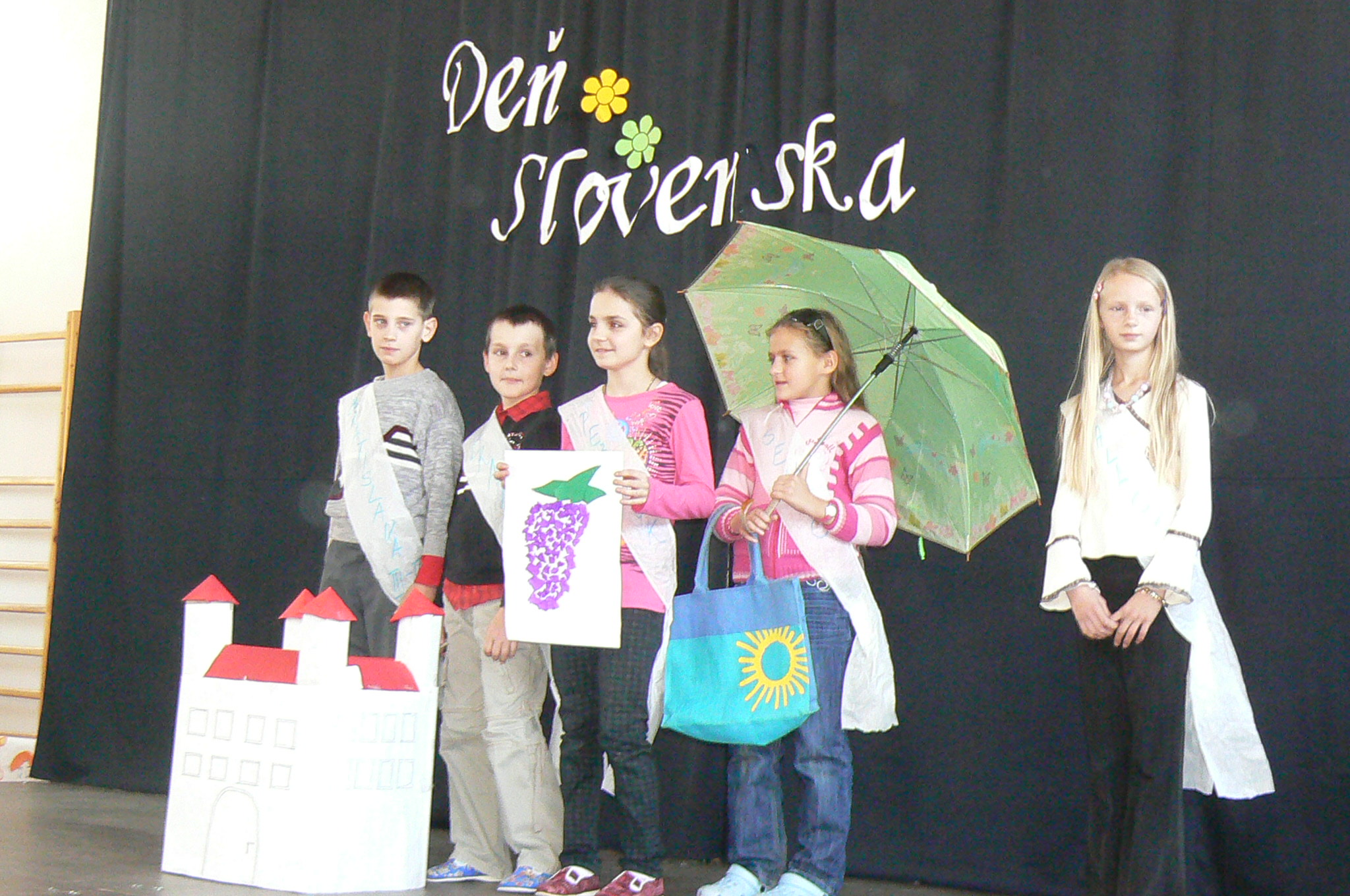 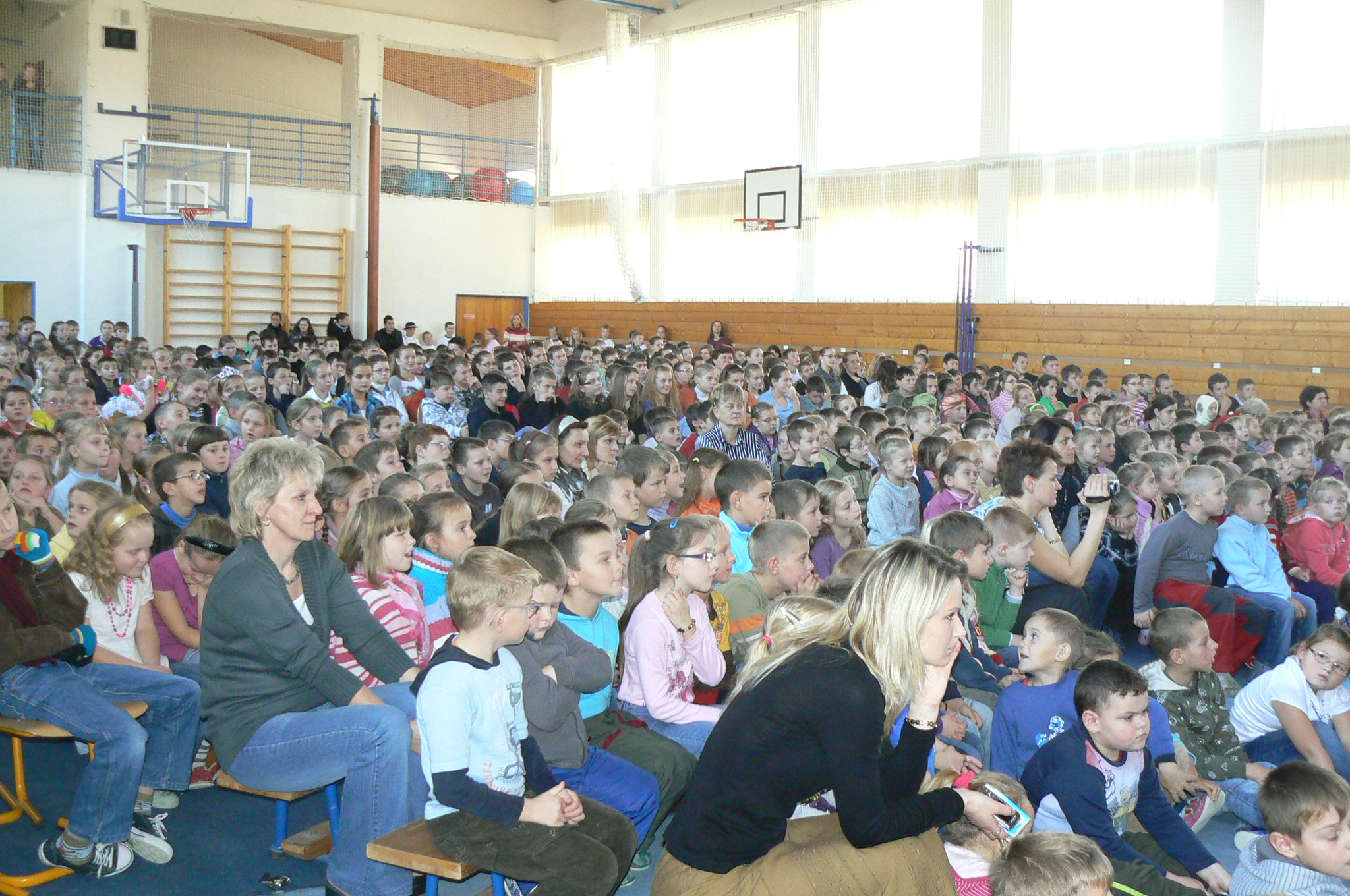 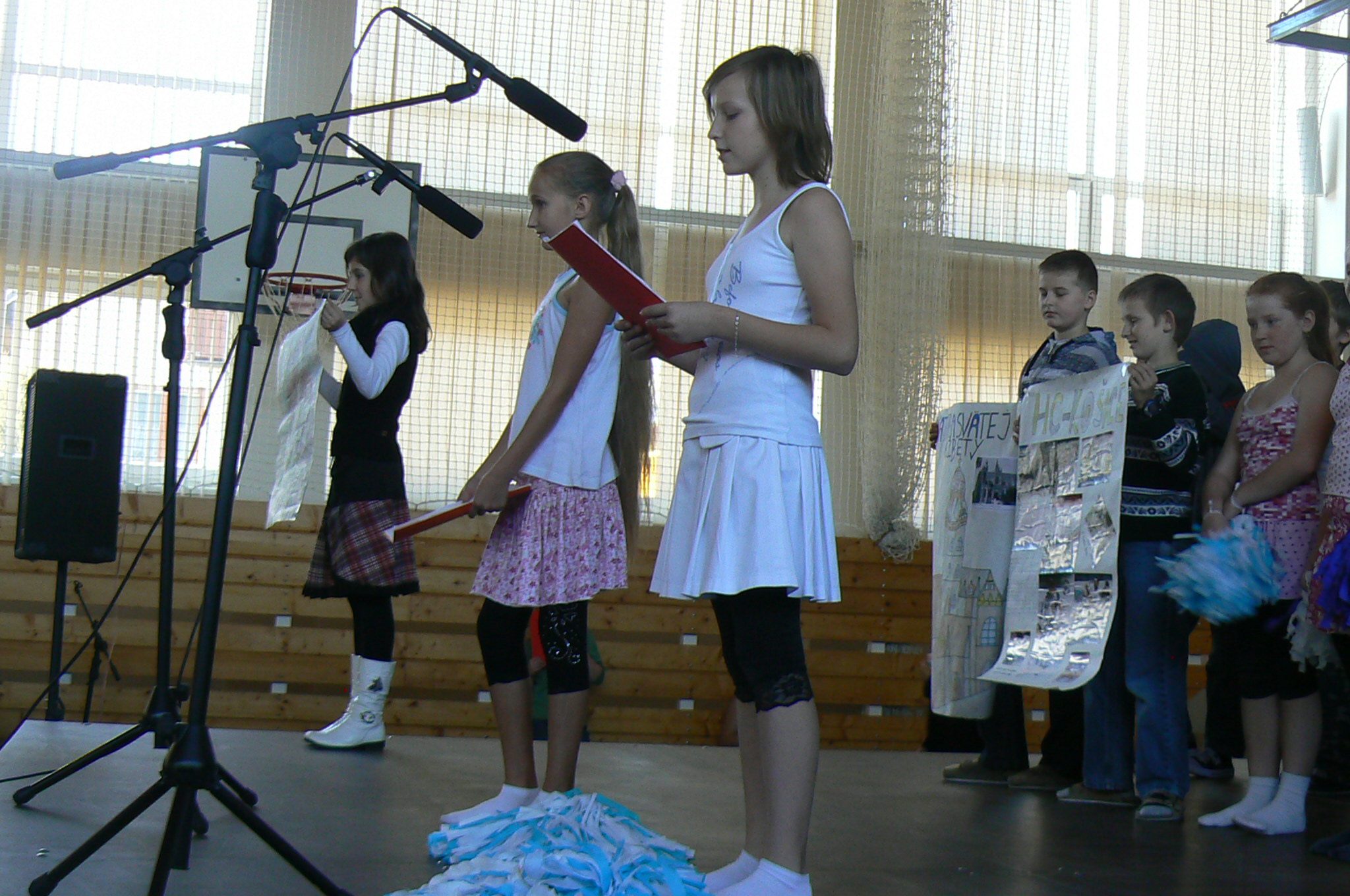 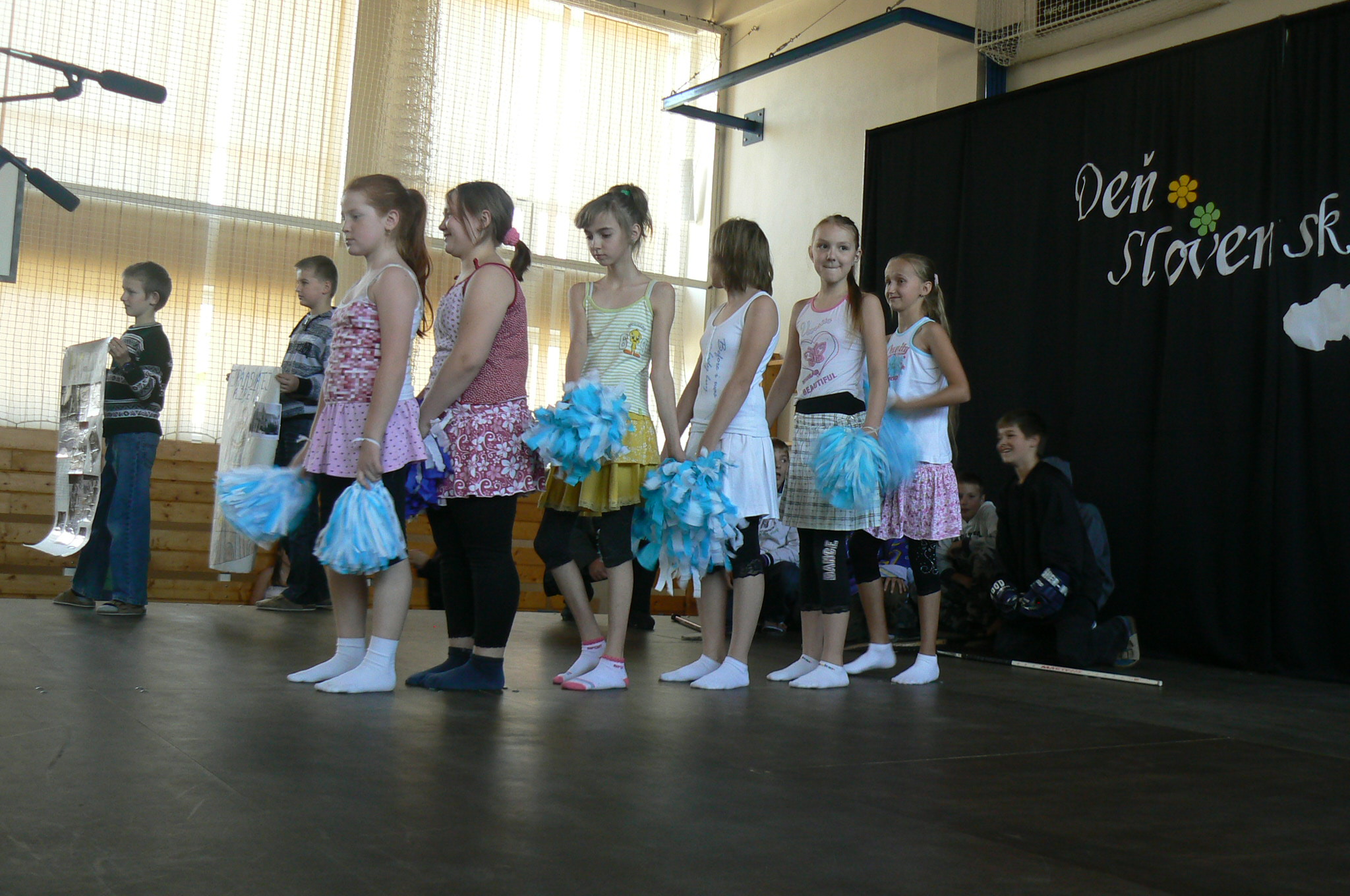 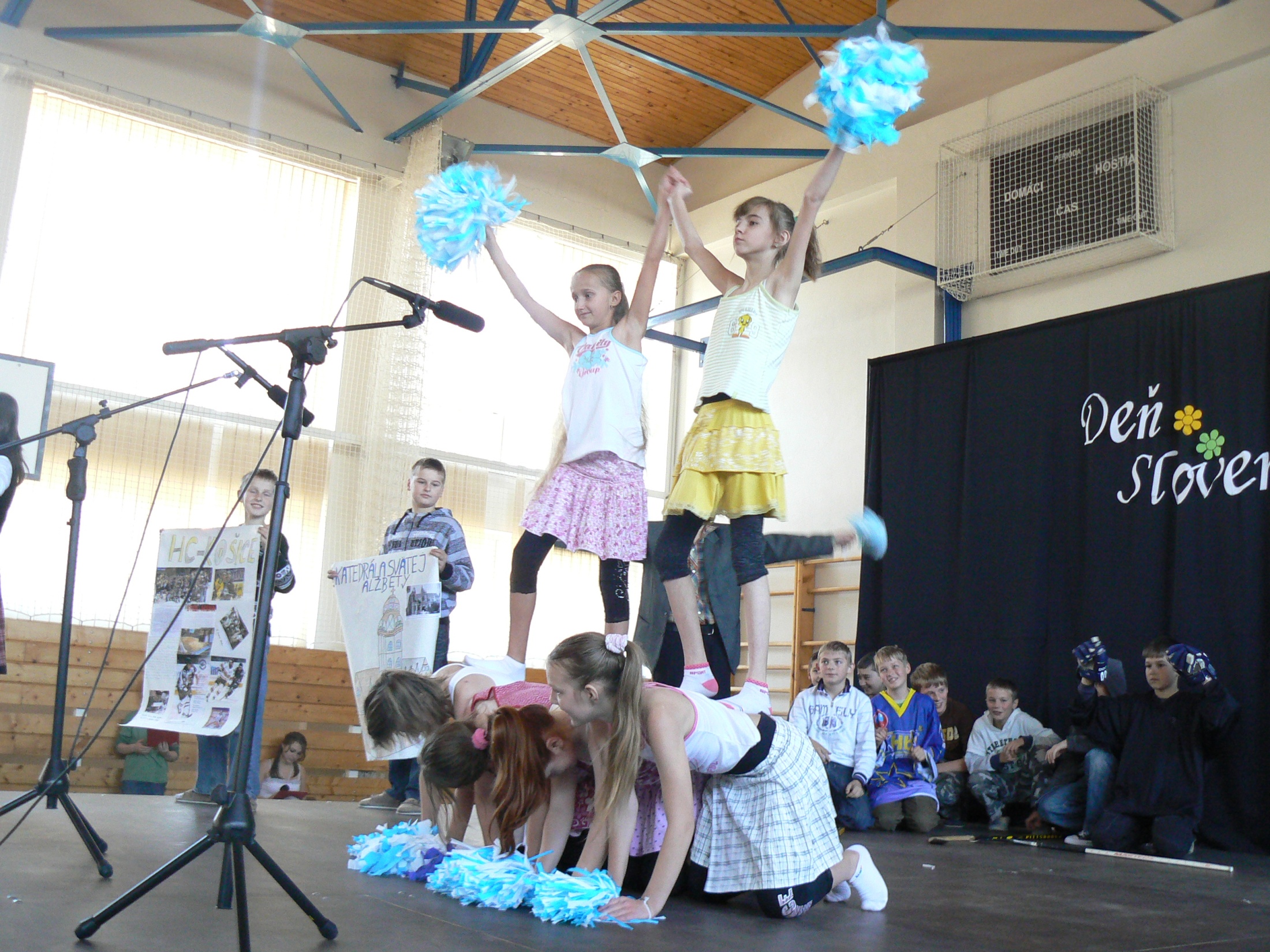 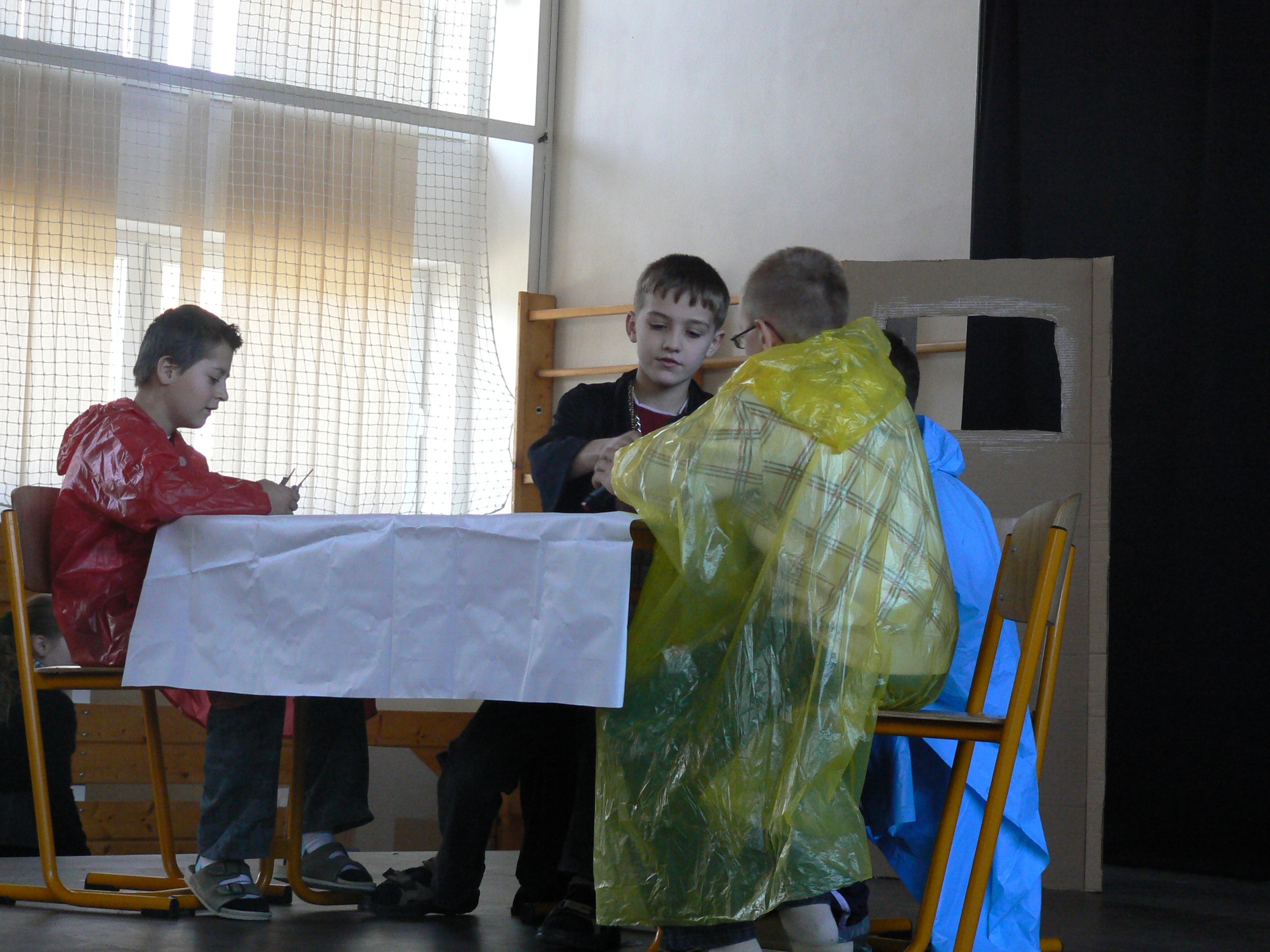 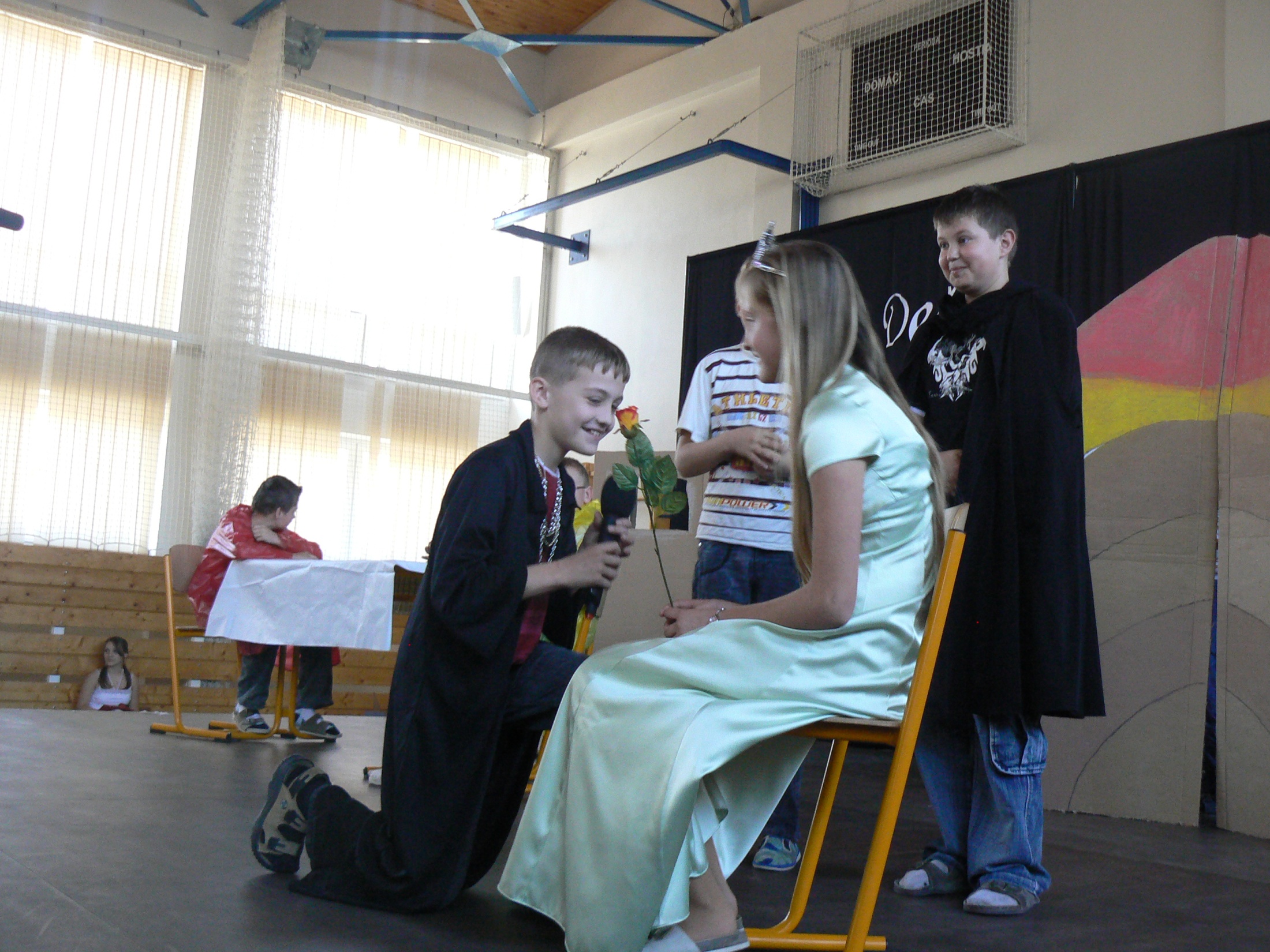 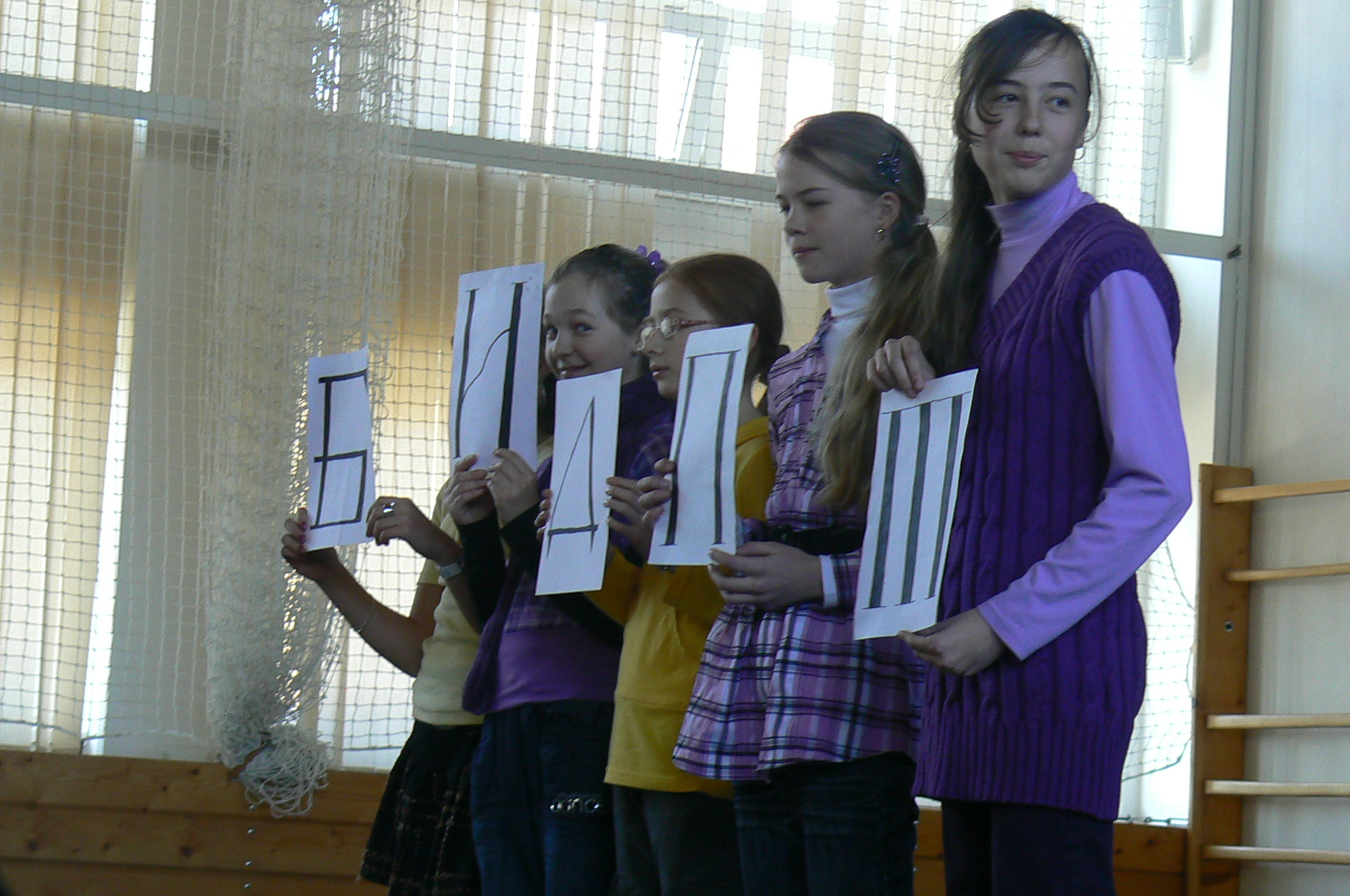 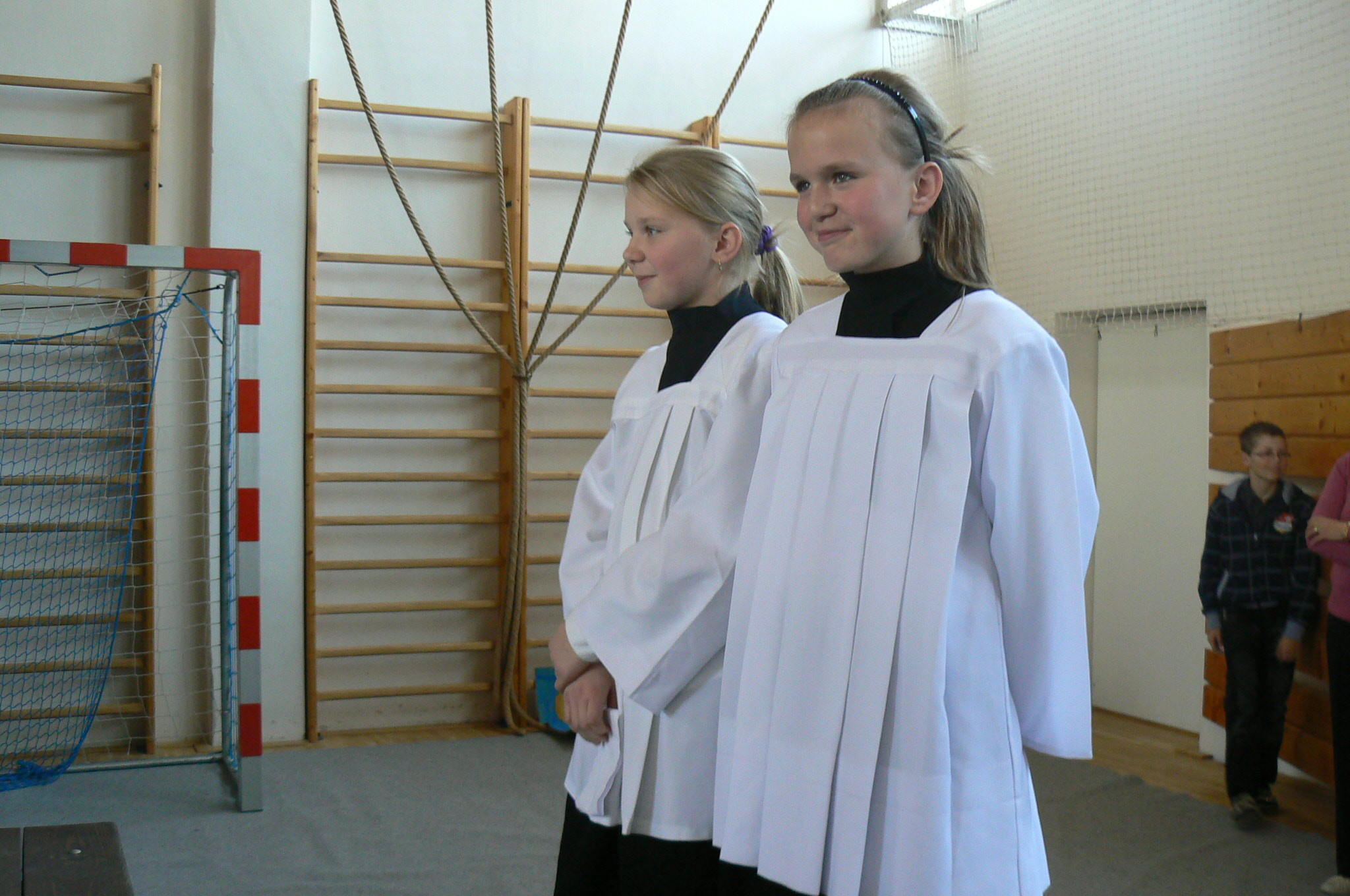 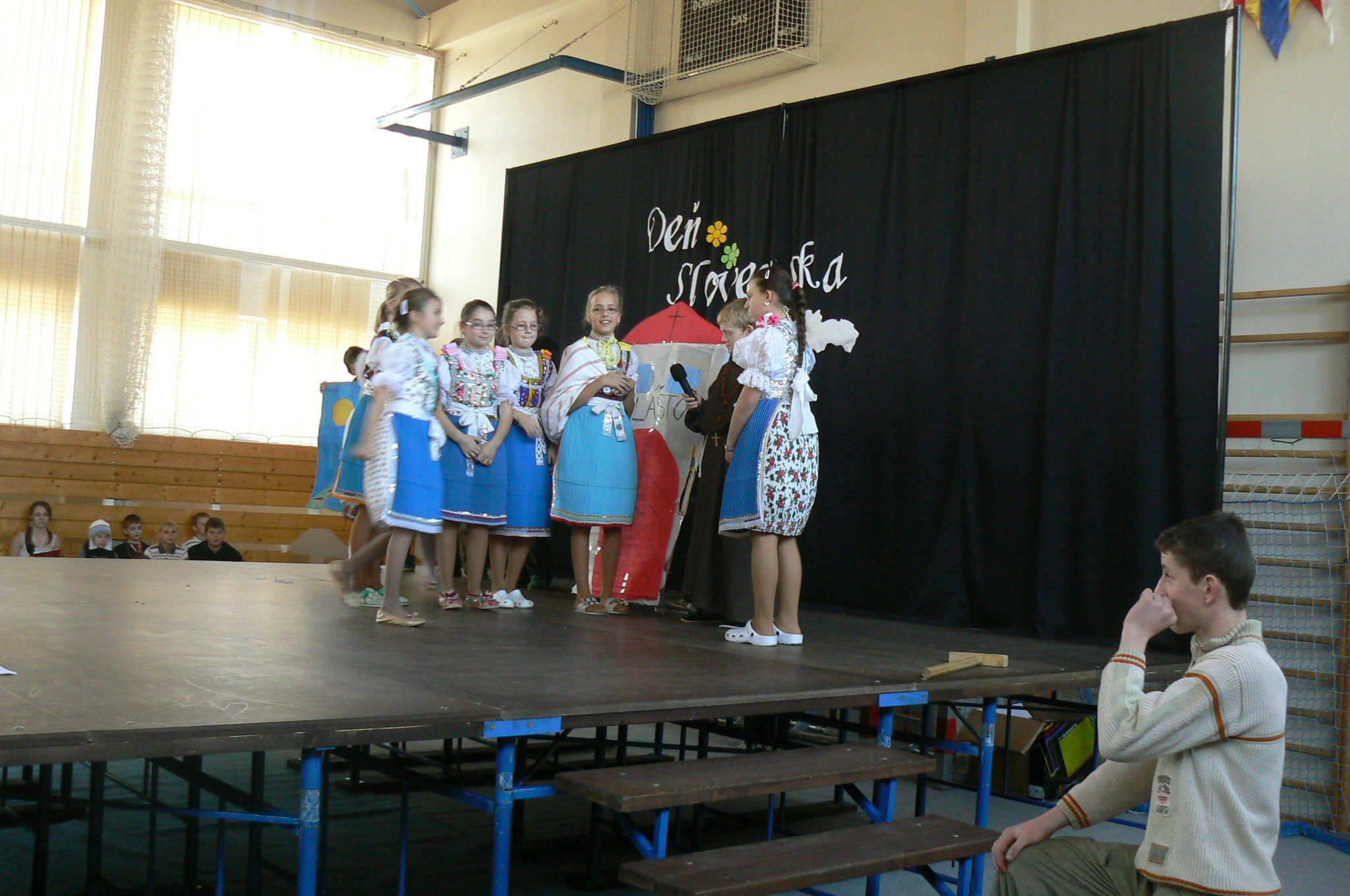 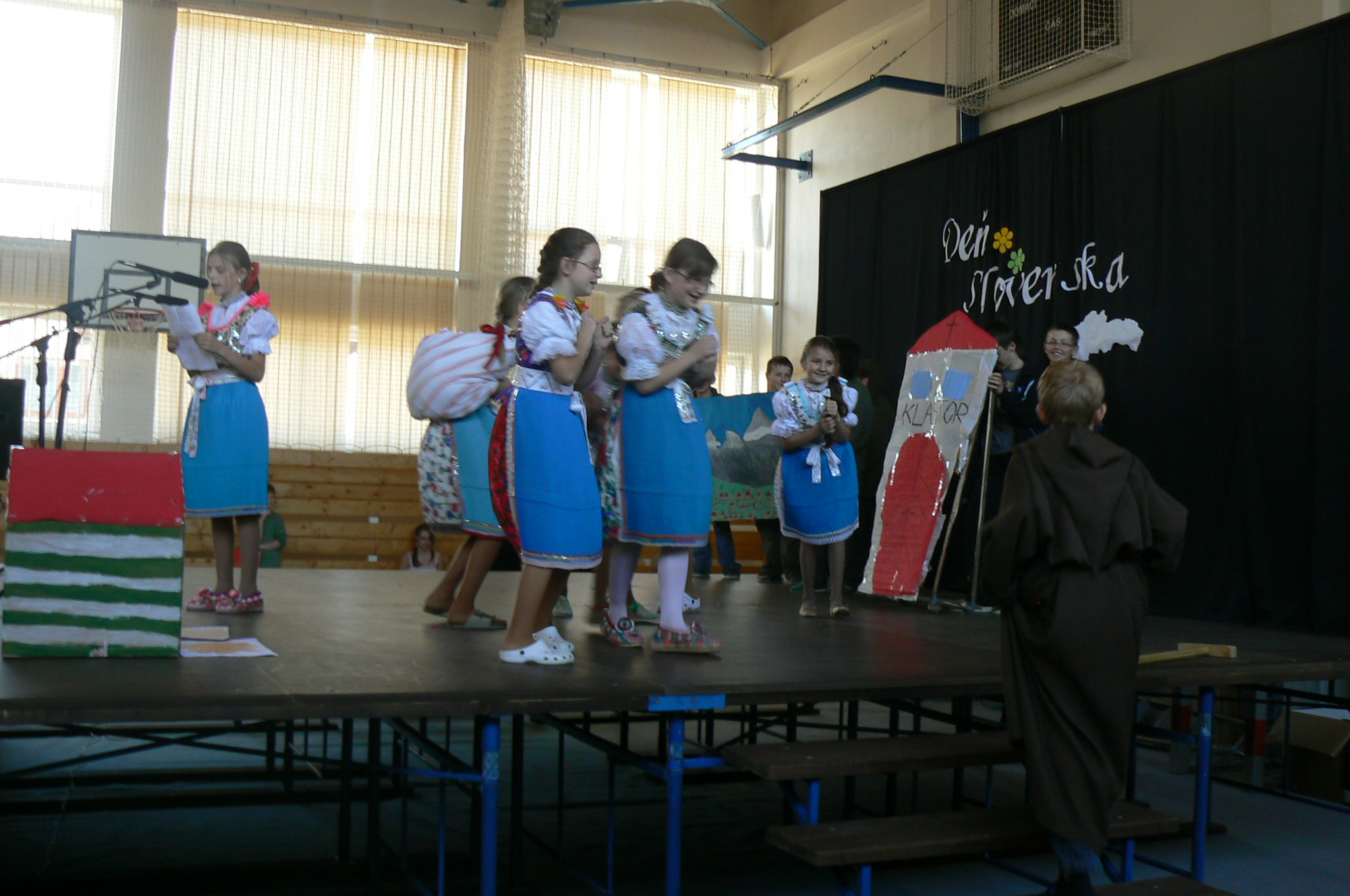 Ďakujeme 
za pozornosť !